Taking the Pulse of the Campus: How to Launch and Use a Two-Item Pulse Survey
Braden Hosch, PhDVice President for Educational and Institutional Effectiveness
Ahmed Belazi, MPH IPCExecutive Director of Strategic Analytics and Technologies, Division of Student Affairs
Simran Kaur, MASurvey Research Analyst, Division of Student Affairs
2023 AIR Forum  –  Wednesday, May 31 – 11:15 am – 12:00 pm (Meeting Room 19)
[Speaker Notes: tinyurl.com/AIR2023-IRPE-CRAFT]
tinyurl.com/AIR2023-IRPE-CRAFT
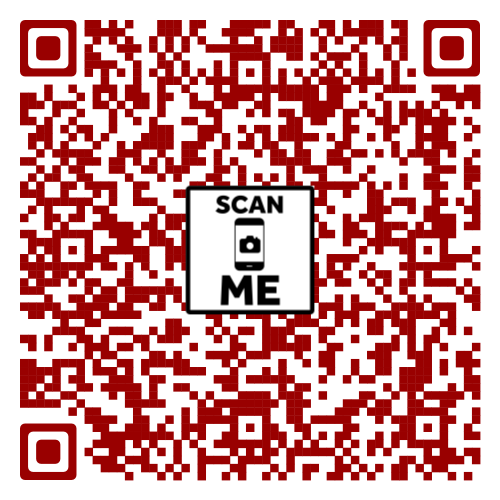 [Speaker Notes: tinyurl.com/AIR2023-IRPE-CRAFT]
Stony Brook University
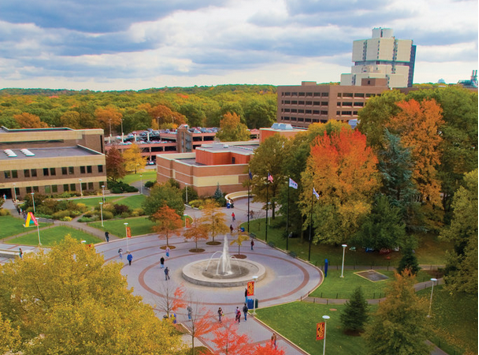 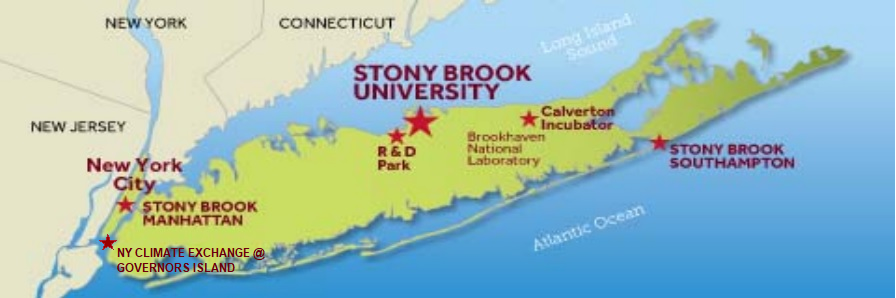 B
Higher education survey research is too slow. We need to be faster.
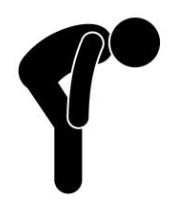 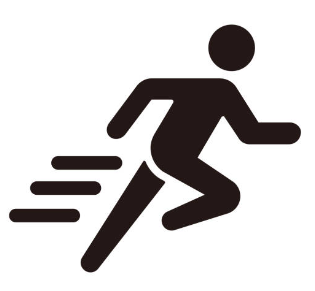 Survey research is valuable but with long cycle time, high survey fatigue
Solution = more frequent, regular surveys with just one question
B
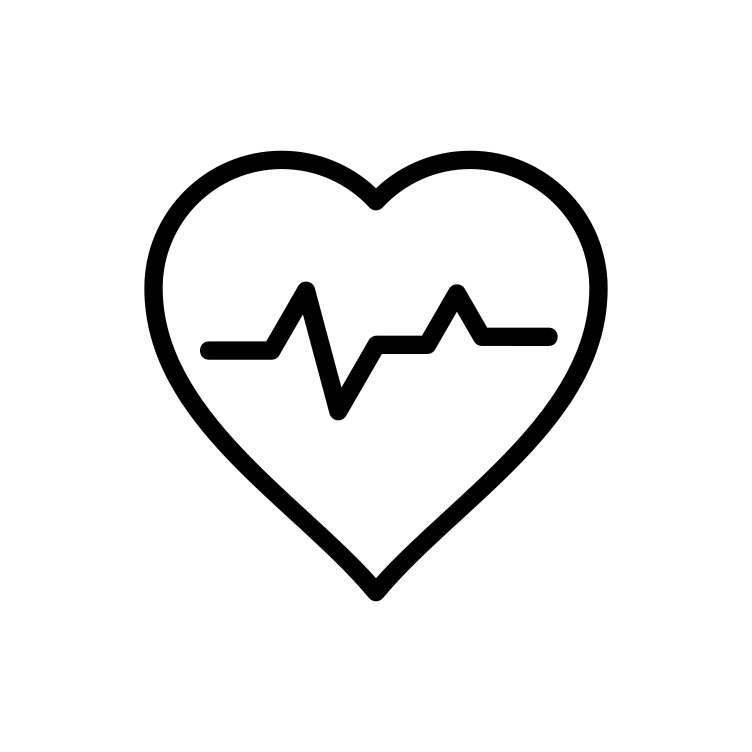 We proposed a weekly pulse survey
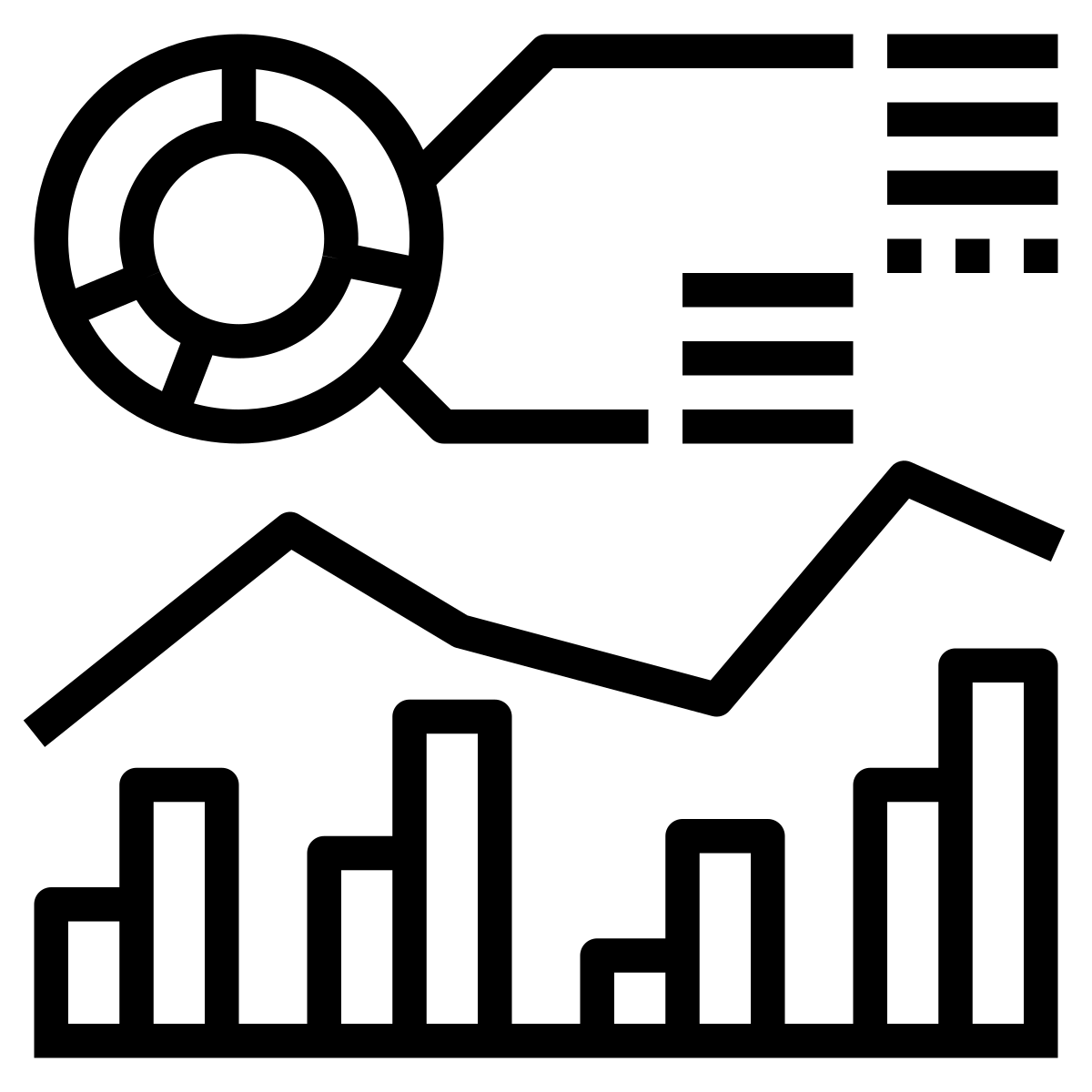 Take the pulse of the community on a regular basis, while mitigating the negative impacts
Monitor for stability, build out a reporting platform, and socialize insights  with stakeholders
B
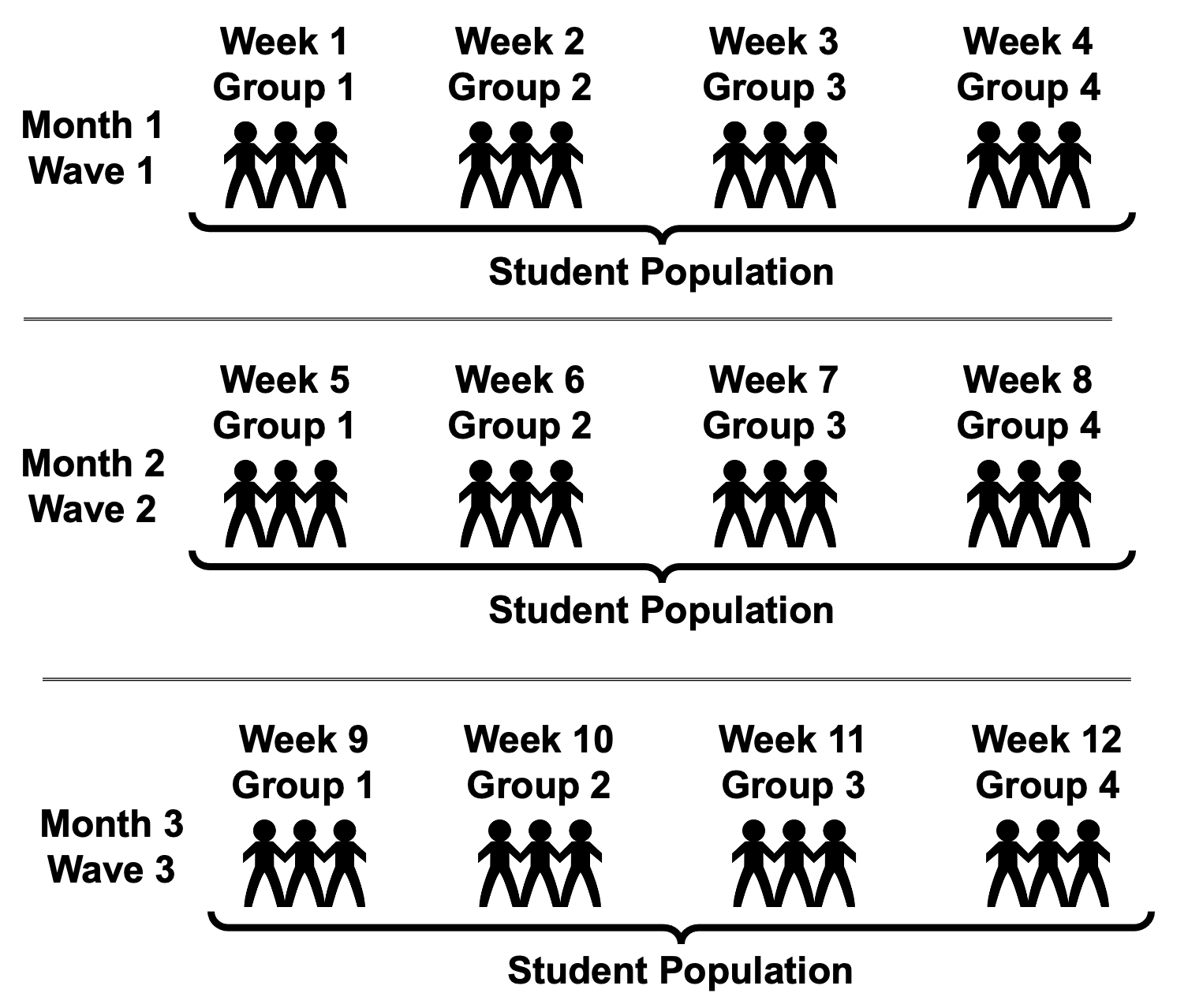 Administration
Approach
Academic
Semester
About 6,000 subjects per group
A
Net Promoter Score (NPS)
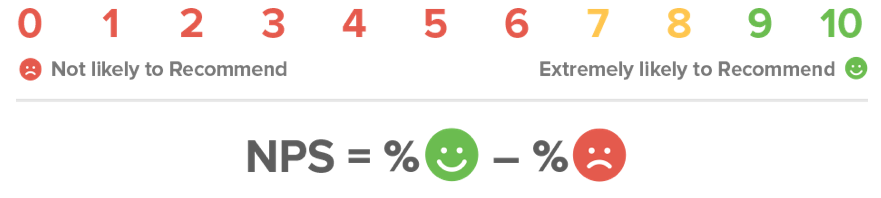 Detractors -- They are not particularly thrilled by you. They, with all likelihood, won’t choose to engage with you again, and could potentially damage your reputation through negative word of mouth.

Passives -- They are somewhat satisfied but could easily switch to a competitor’s offering if given the opportunity. They probably wouldn’t spread any negative word-of-mouth, but are not enthusiastic enough to actually promote you.

Promoters -- They love you. They are your repeat customers. They are enthusiastically evangelical about you and recommend you to others.
A
Email (+reminder)
Dear Ahmed,

We want your feedback! Using the Campus Pulse Survey, our goal is to listen and understand more about your current experiences at Stony Brook University. Your feedback will help us improve our services and your experience. Your participation is voluntary and the survey is only one question (with an option to share additional feedback as a comment).

You can participate by responding to the question below:
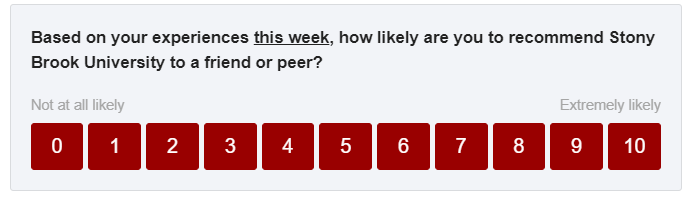 Or to respond via your web browser, you can click here or copy and paste the following URL into your browser: 
https://stonybrookuniversity.co1.qualtrics.com/jfe/form/SV_2iy3WVHFwajp3im?Q_DL=QKNIpR5uiezXFpw_2iy3WVHFwajp3im_CGC_I0rwwd8SAedJiPE&Q_CHL=email

We know you have a lot going on so as a thank you for your participation, any student who participates will be entered into a monthly raffle for some awesome SBU swag pictured below!
A
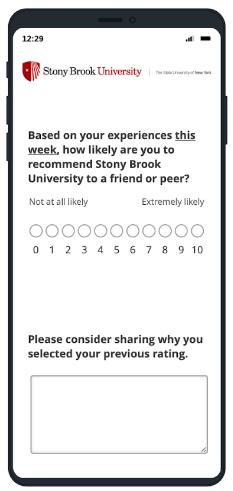 Instrument in Qualtrics
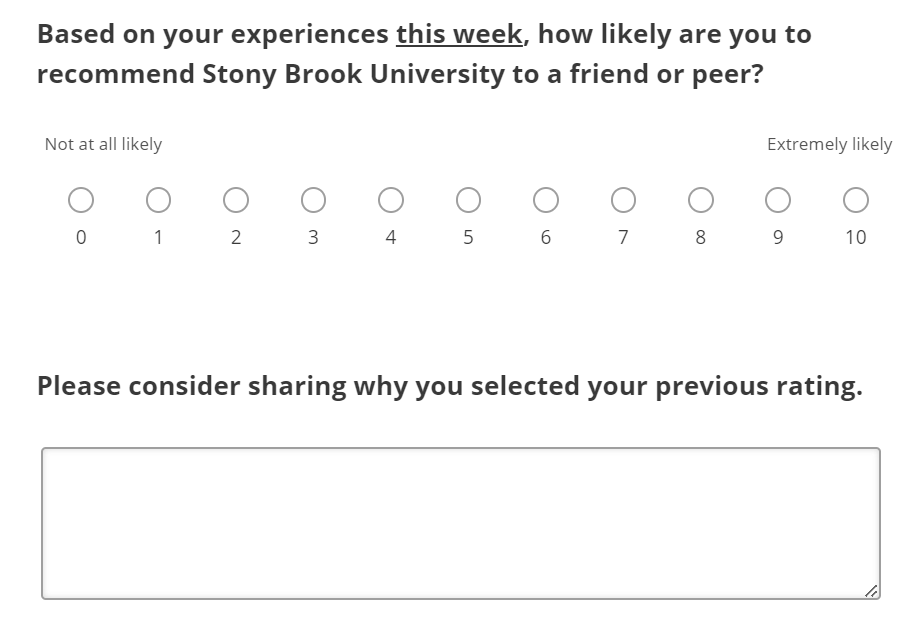 A
Incentives
Note that participants who complete the survey...
...before 11:59 pm this Thursday 5/25 will receive 10 raffle entries
...before 11:59 pm this Saturday 5/27 will receive 5 raffle entries
...before 11:59 pm on Monday 5/29 will receive 2 raffle entries
...after 11:59 pm on Monday 5/29 will receive 1 raffle entry

Overall, your participation should take no longer than 2 minutes and you can choose to leave any question unanswered.

We truly appreciate your time and thank you in advance! 

To verify the authenticity of this survey, you may visit:
www.stonybrook.edu/isthissurveyreal

Best, 

Rick Gatteau, PhD
Vice President for Student Affairs
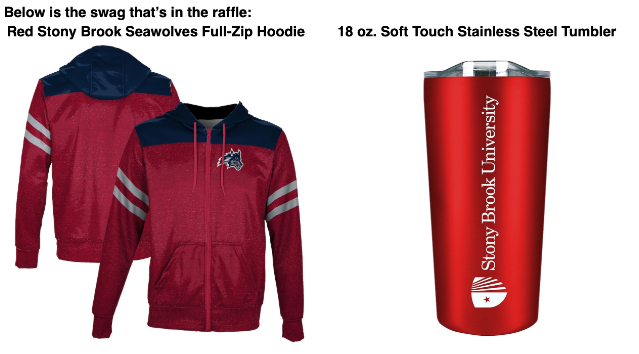 and more!
A
Considerations
Murphy’s Law
Health and Safety
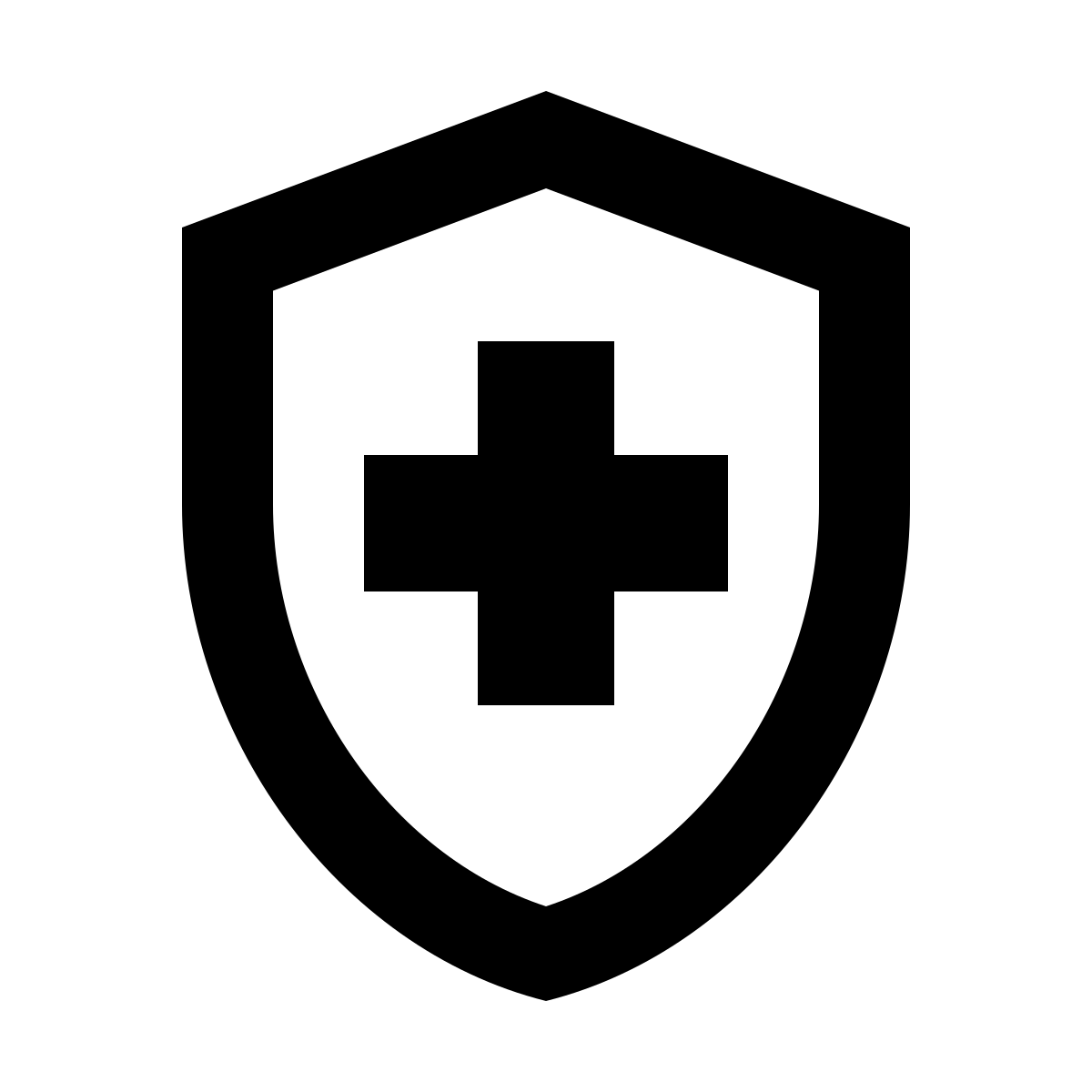 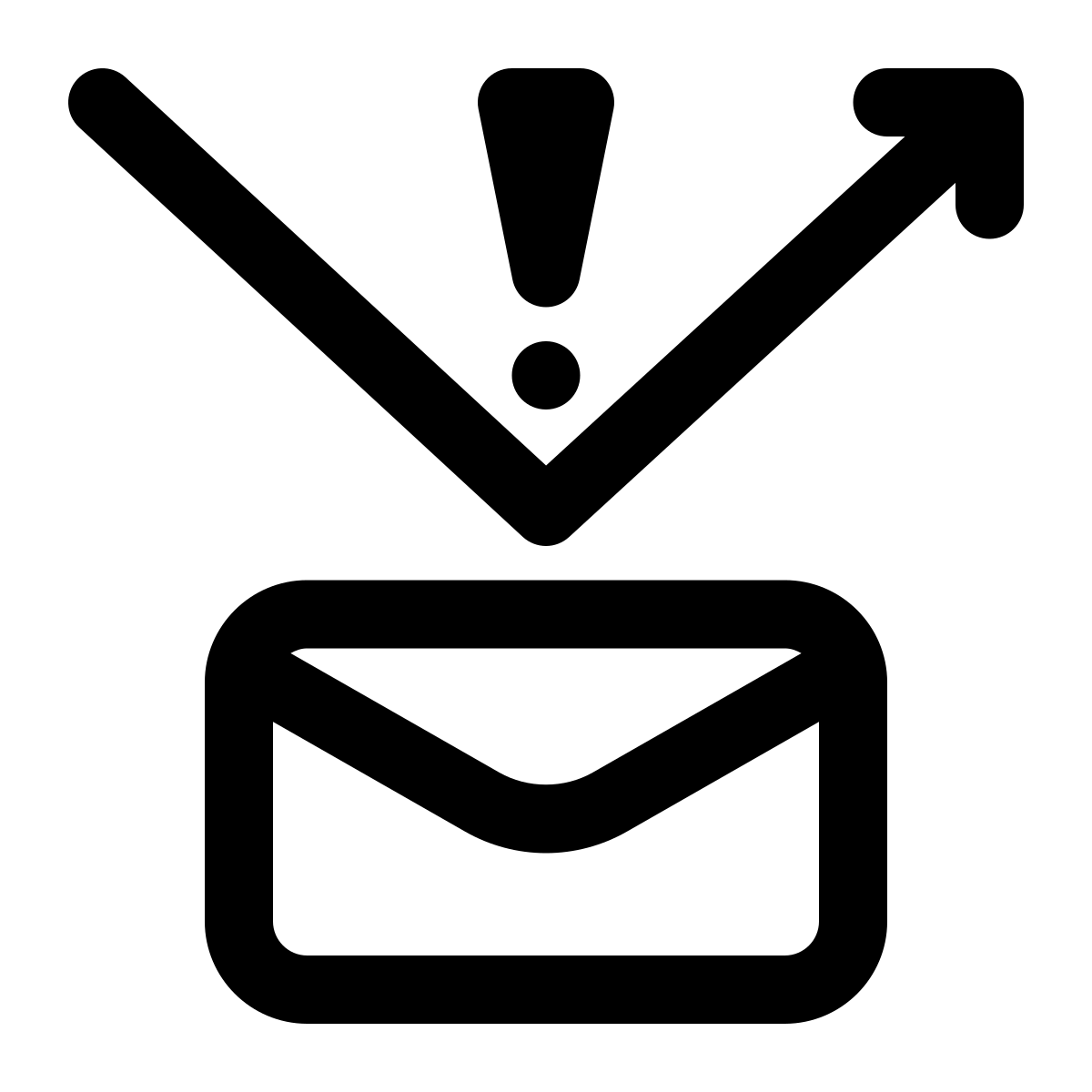 A
Overall trends
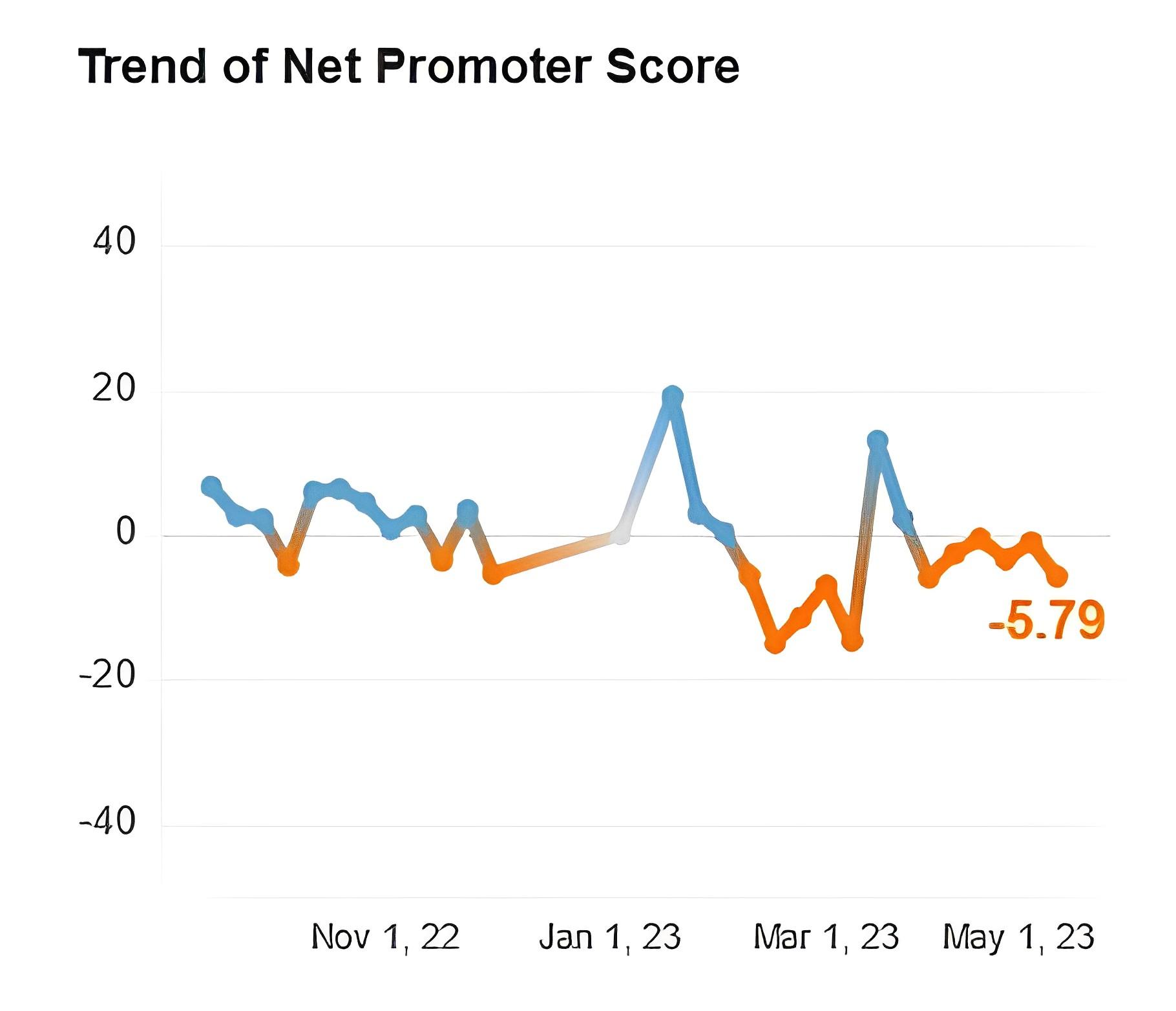 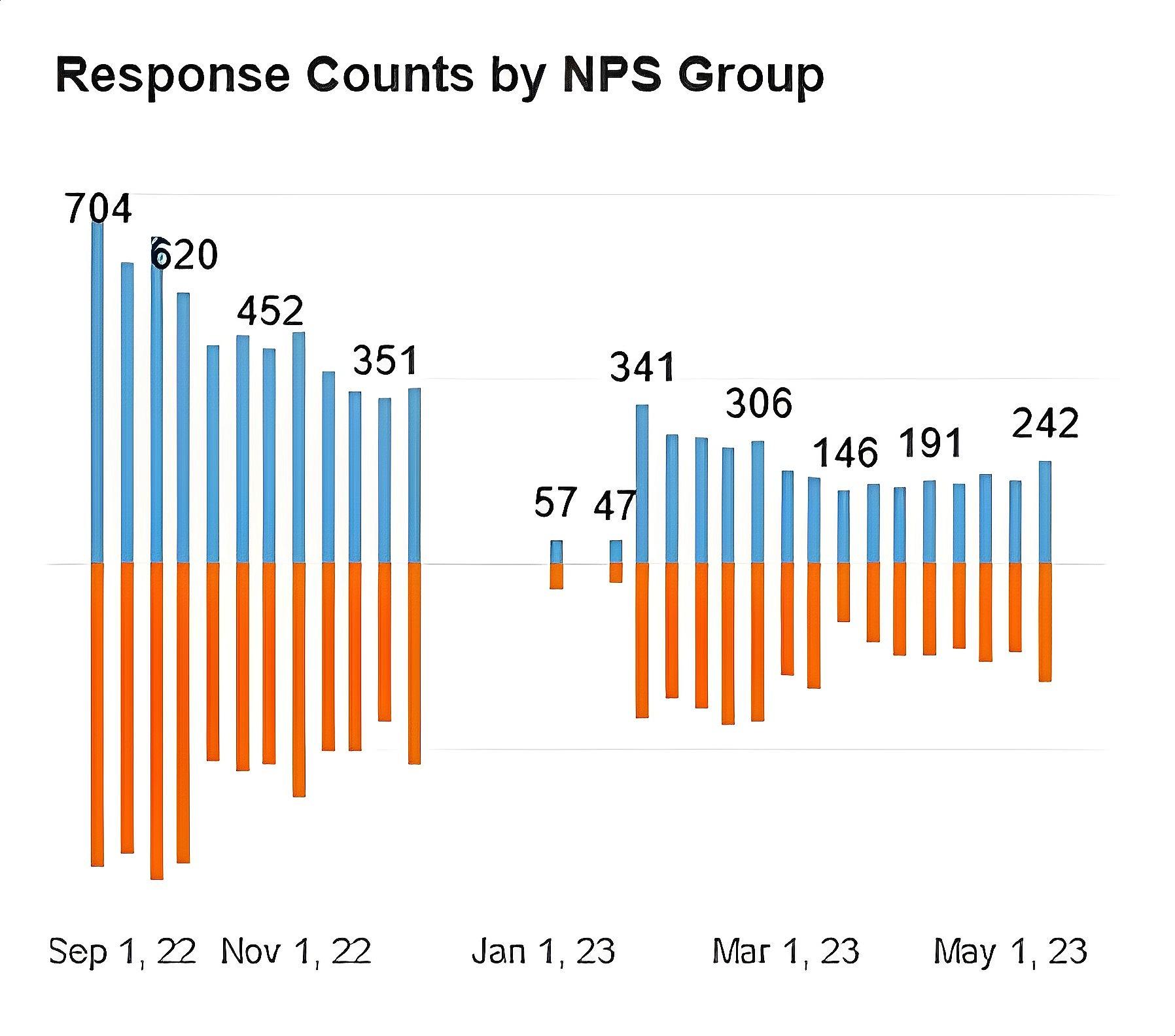 Winter
session
Springbreak
First set 
of “midterms”
Parking fees
plan announced
B
Response Rates
9,824 
Total responses



5,907
Unique
Respondents




22%
Response rate
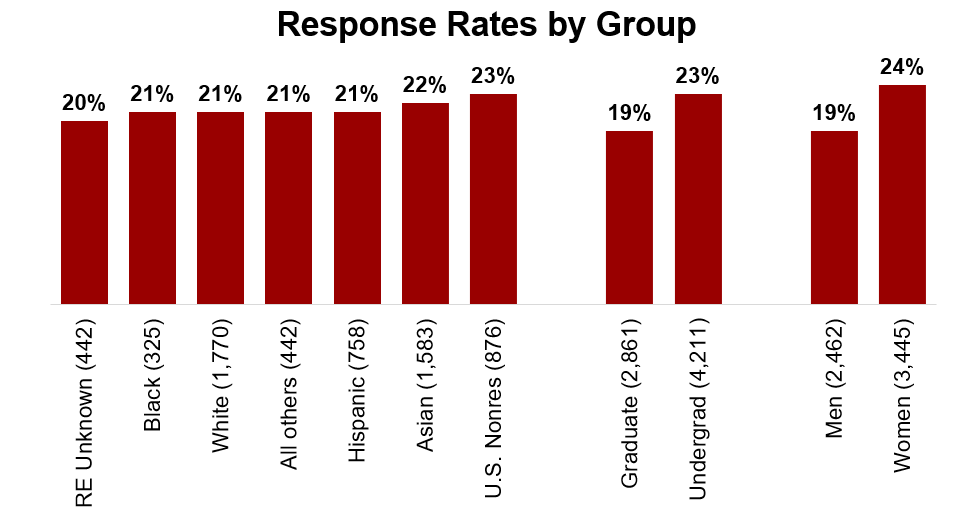 B
Even though response rates declined, the respondents remained representative
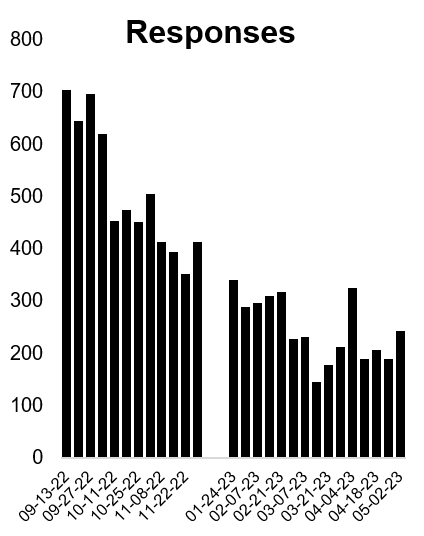 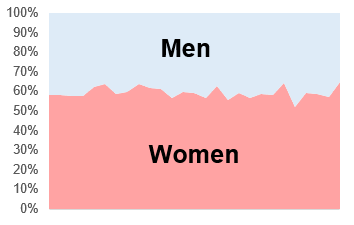 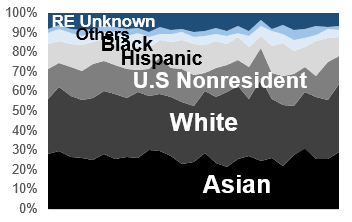 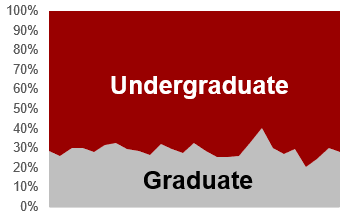 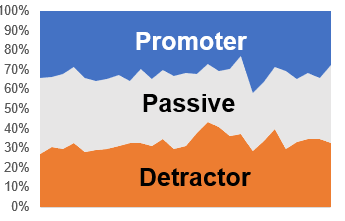 A
Population analysis
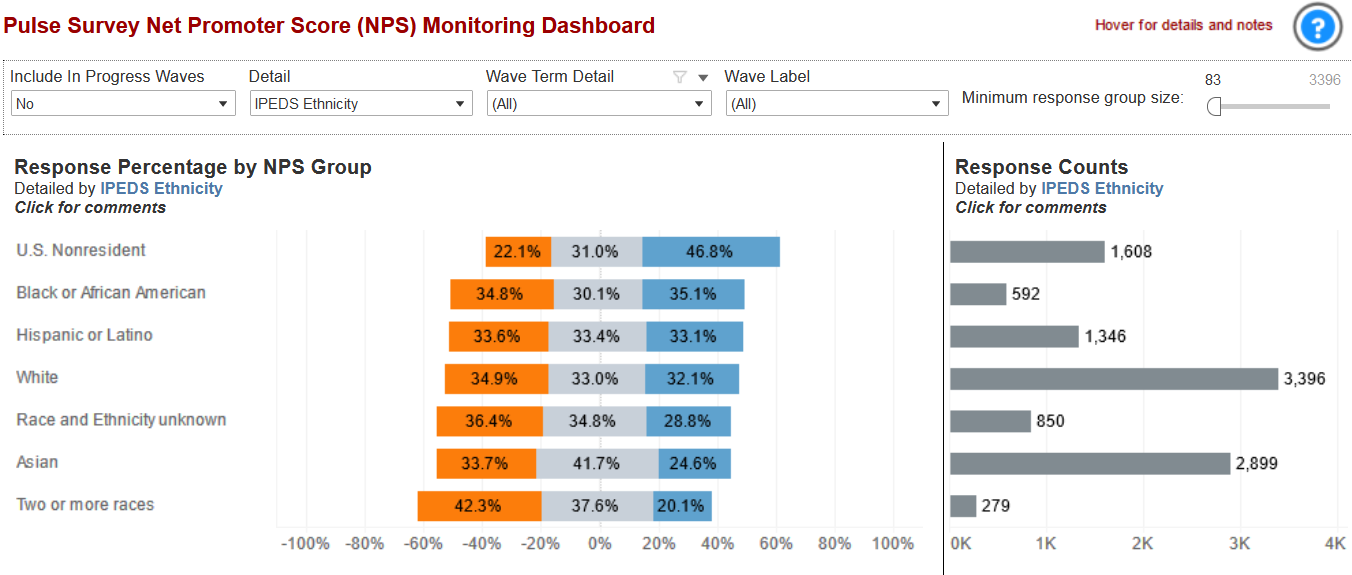 B
Comments
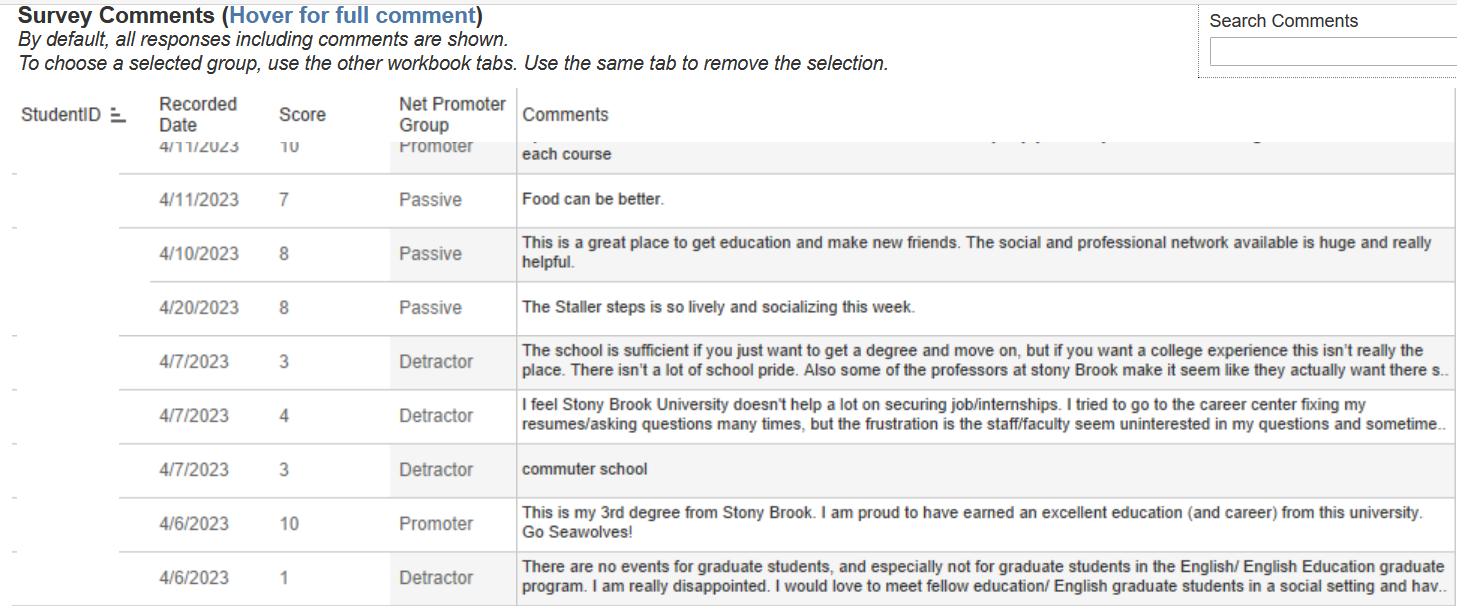 B
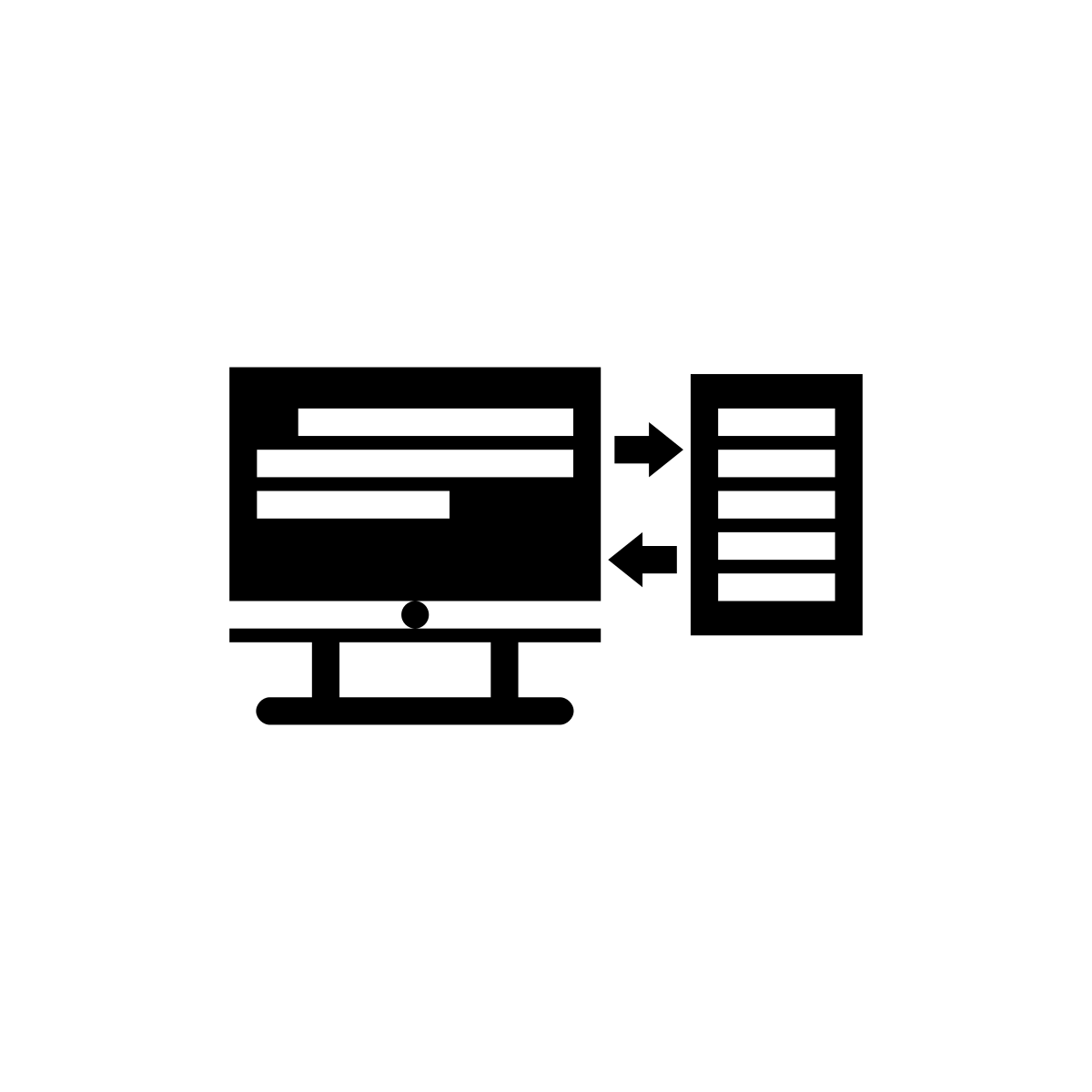 Thematic Analysis
~30% of responses contained a comment
Detractors used more characters (212) than Promoters (127)
How do we summarize all of this textual information quickly?
First slowly - read through and familiarize
Create categories → combine and consolidate
Create keywords to bulk code
Frequency analysis - overall, by demographics, by time periods, anything of interest!
S
Example Comments
S
Themes
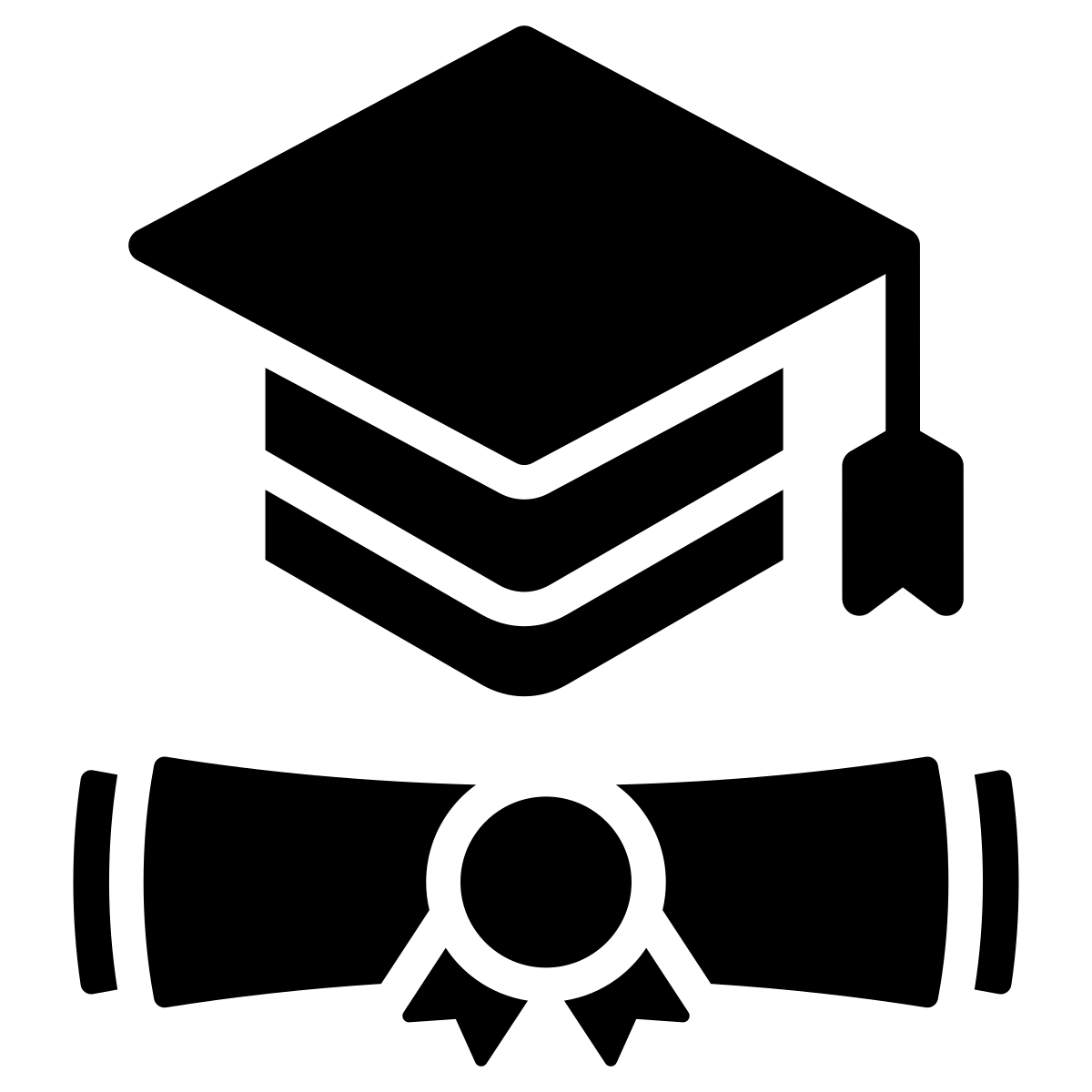 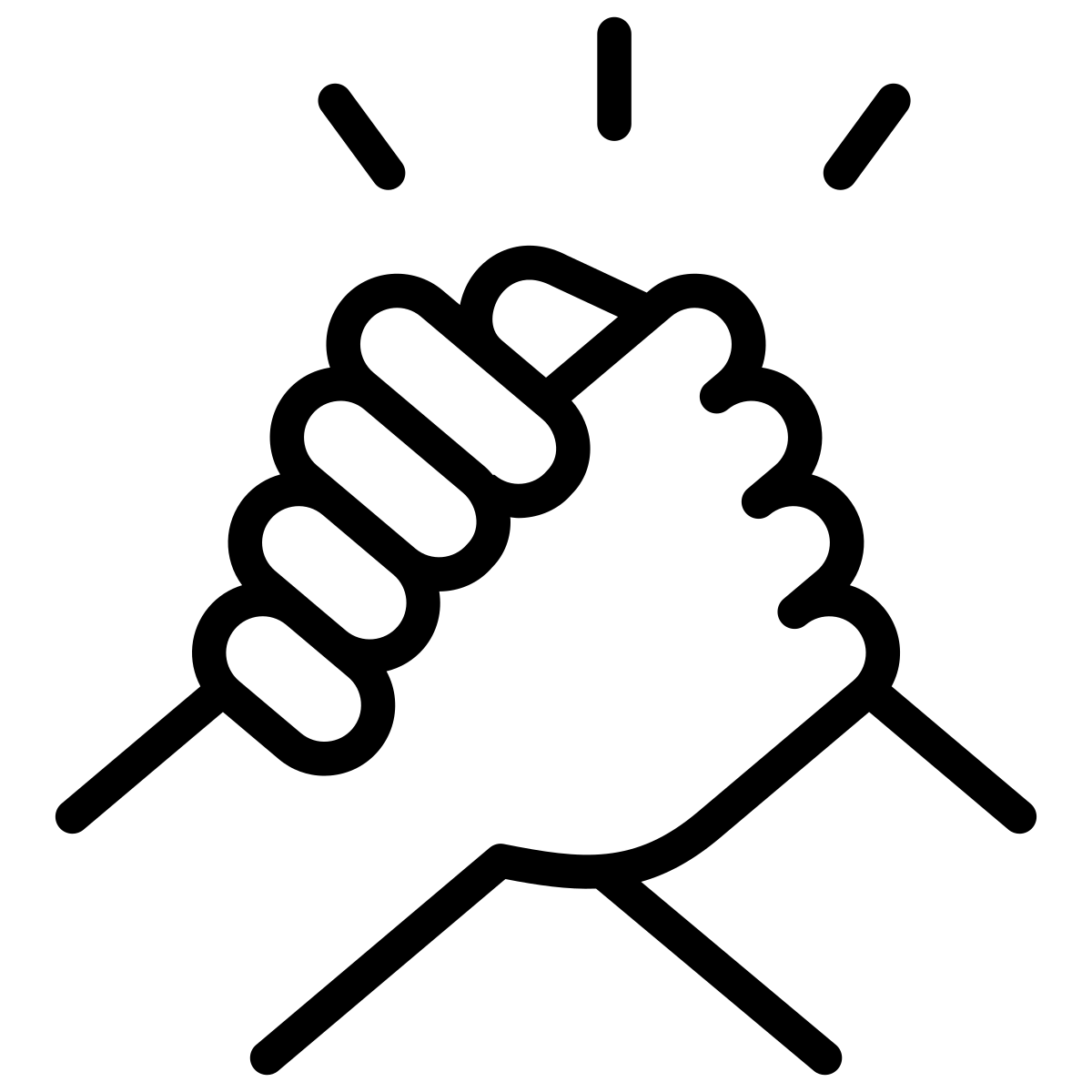 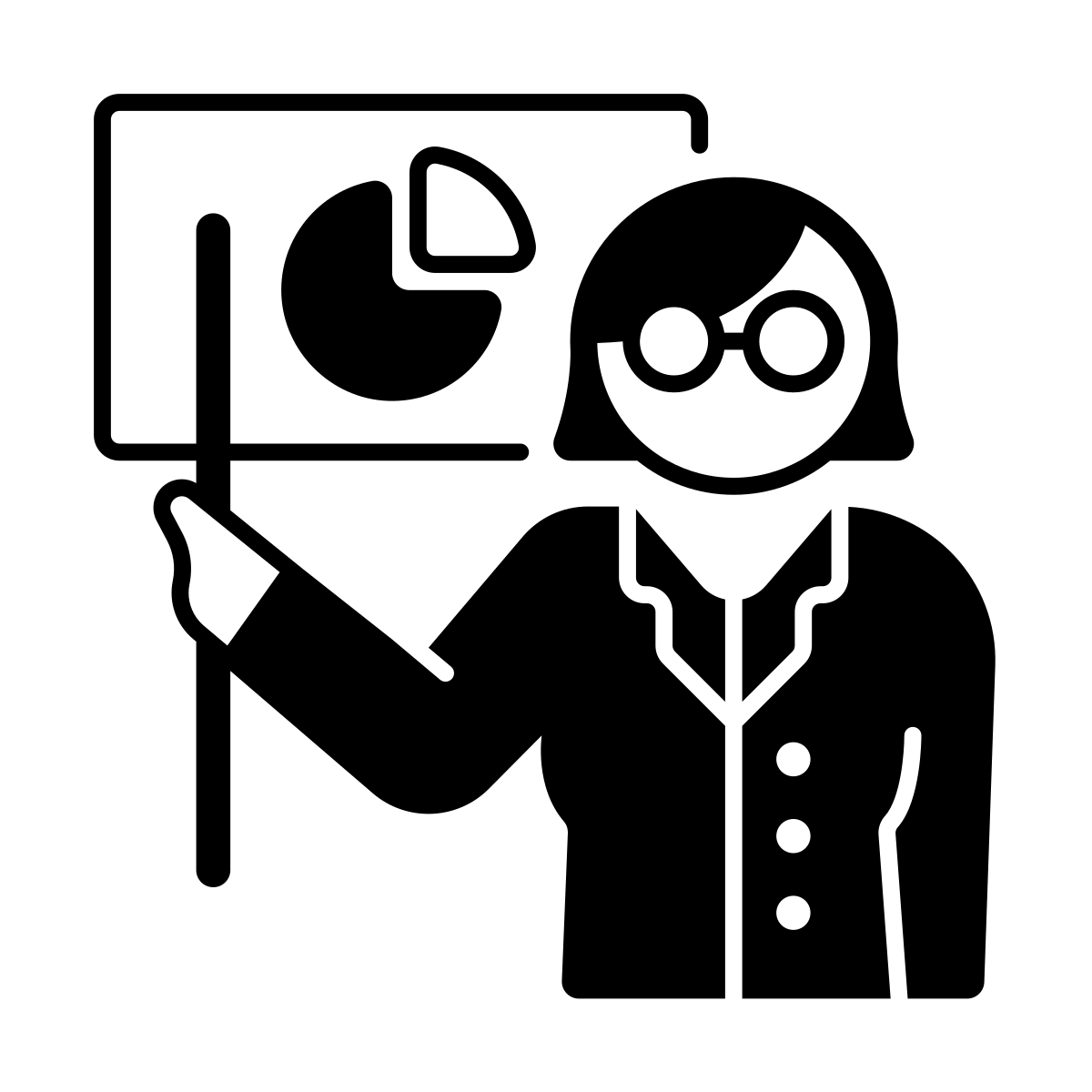 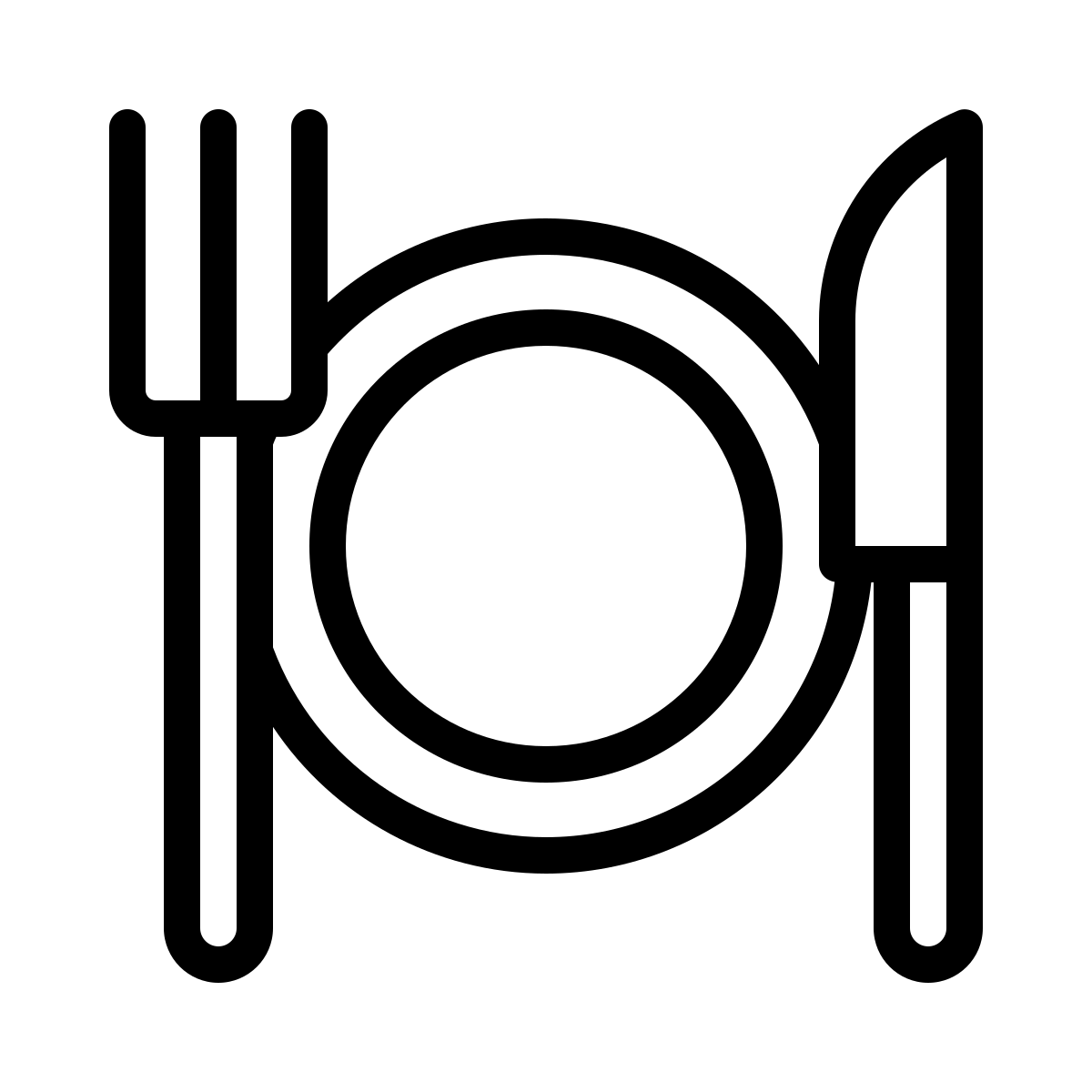 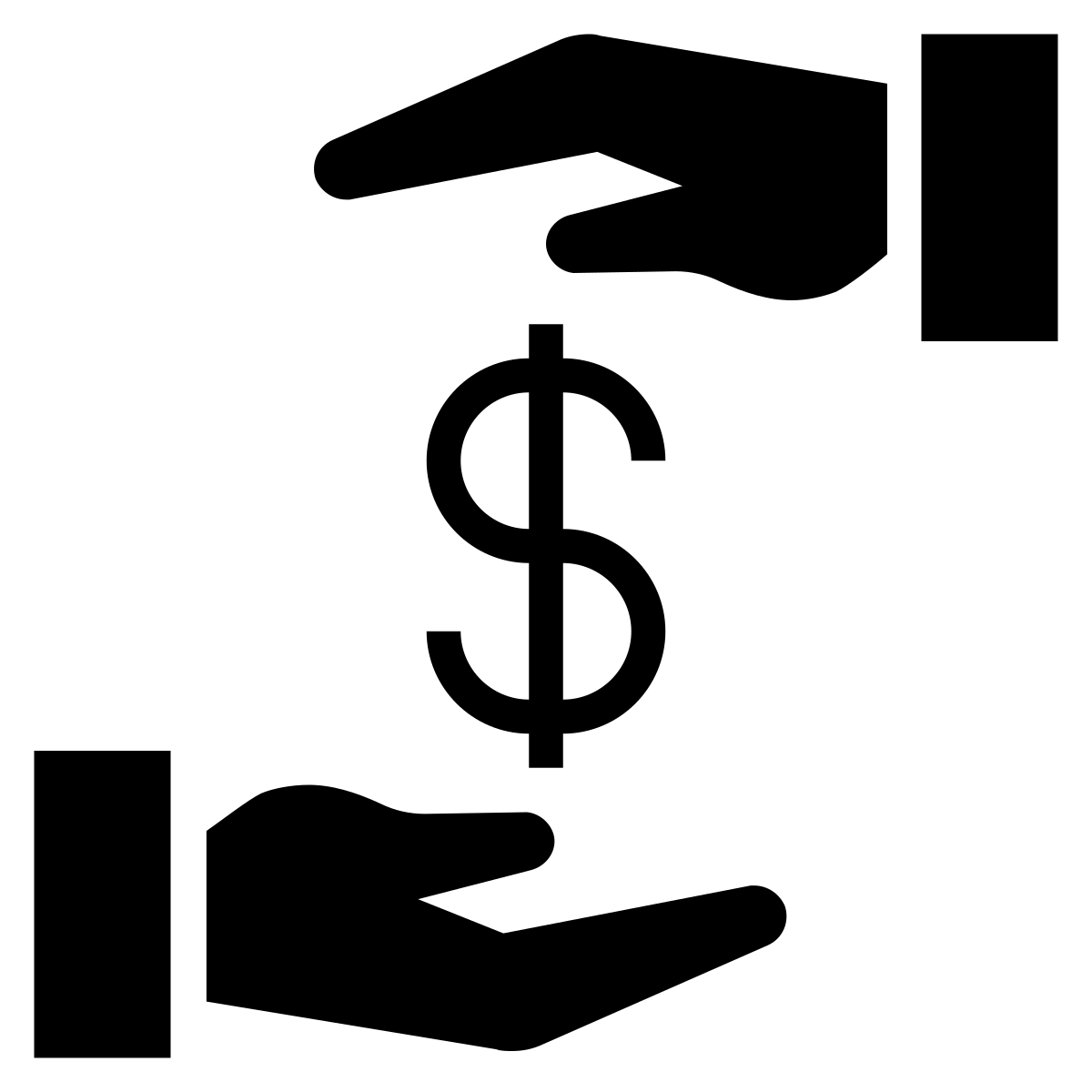 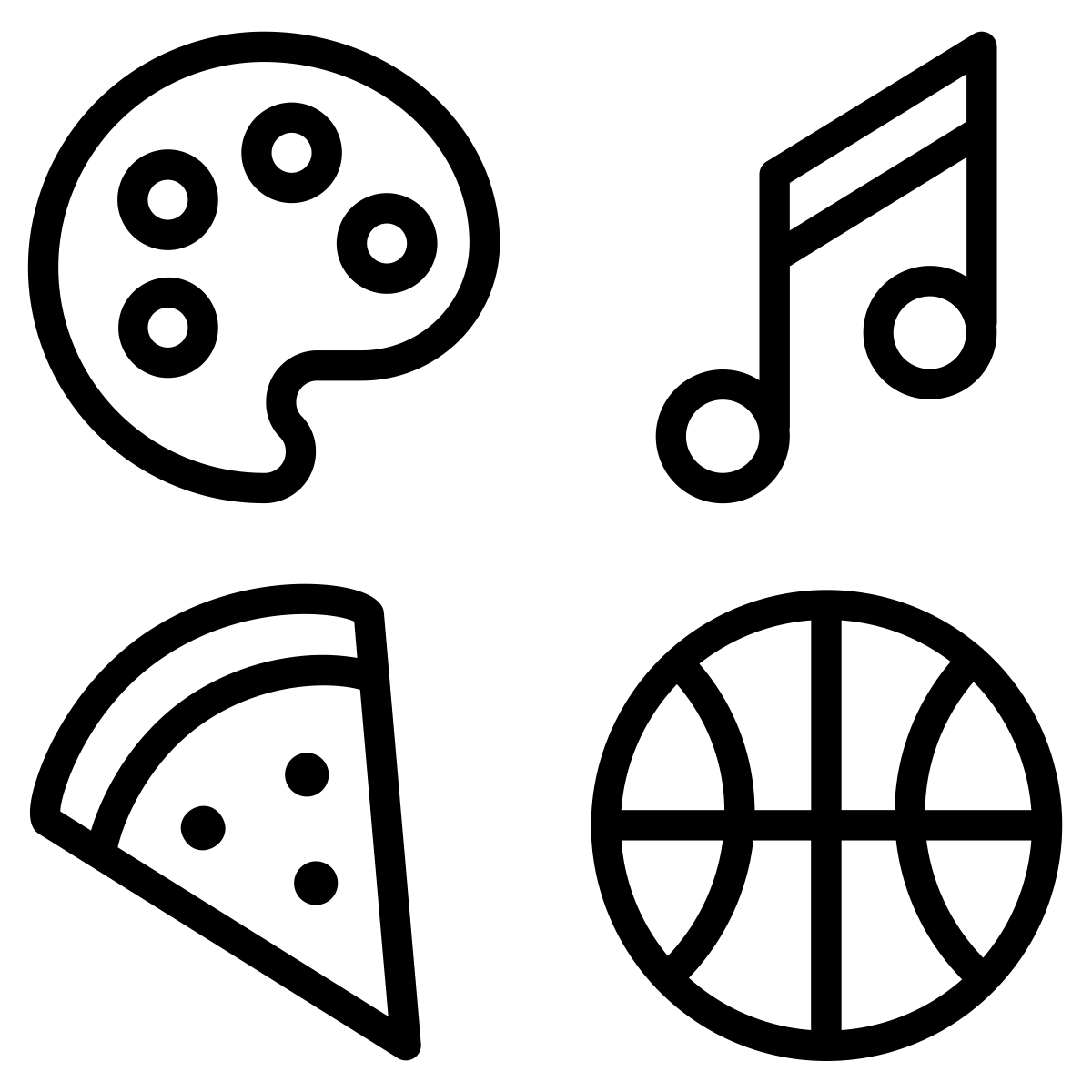 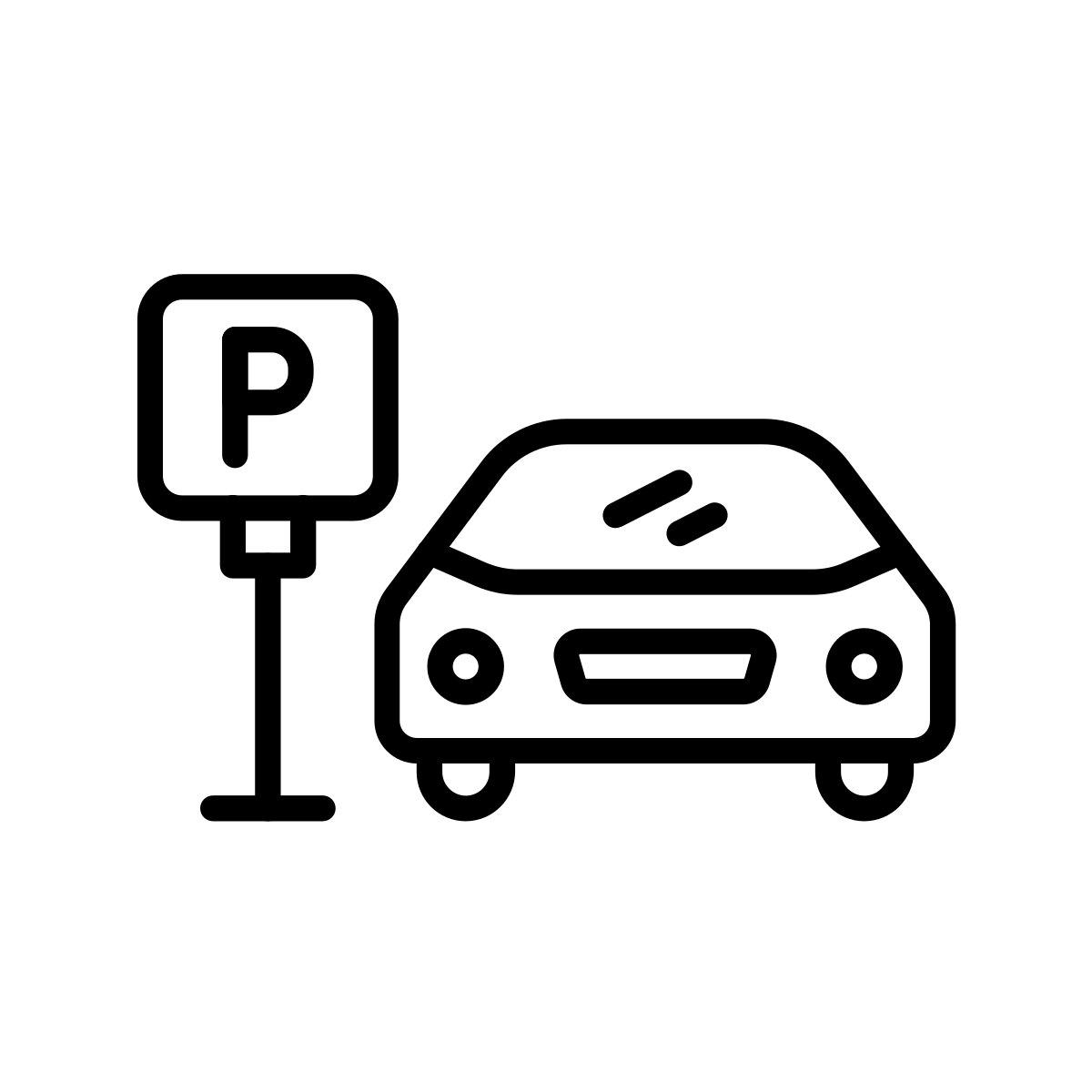 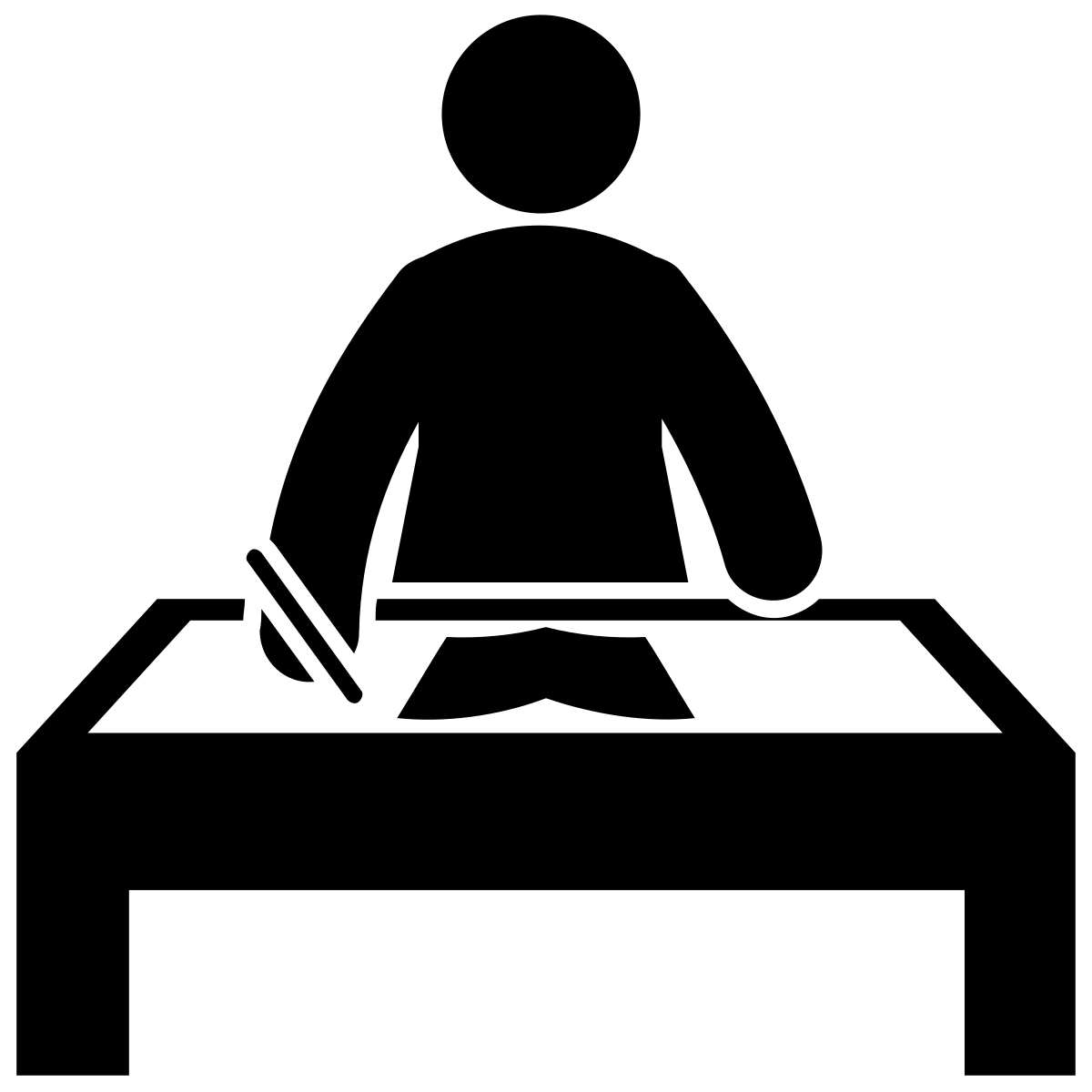 S
Classification Analysis
Detractors are 7.9x more likely to mention parking and transportation issues than Promoters 14.4x when isolating the difference to non-residents vs residents
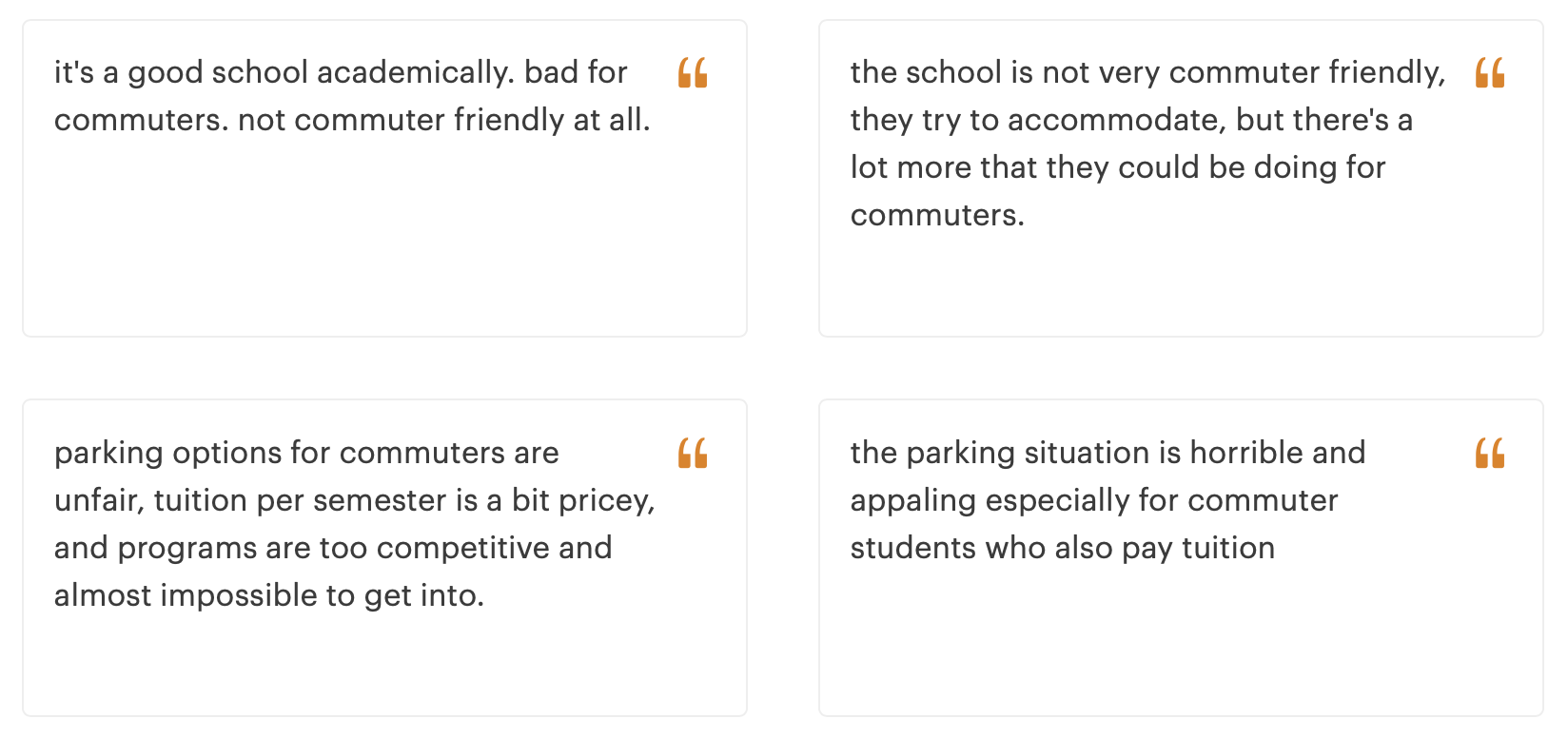 A
Classification Analysis
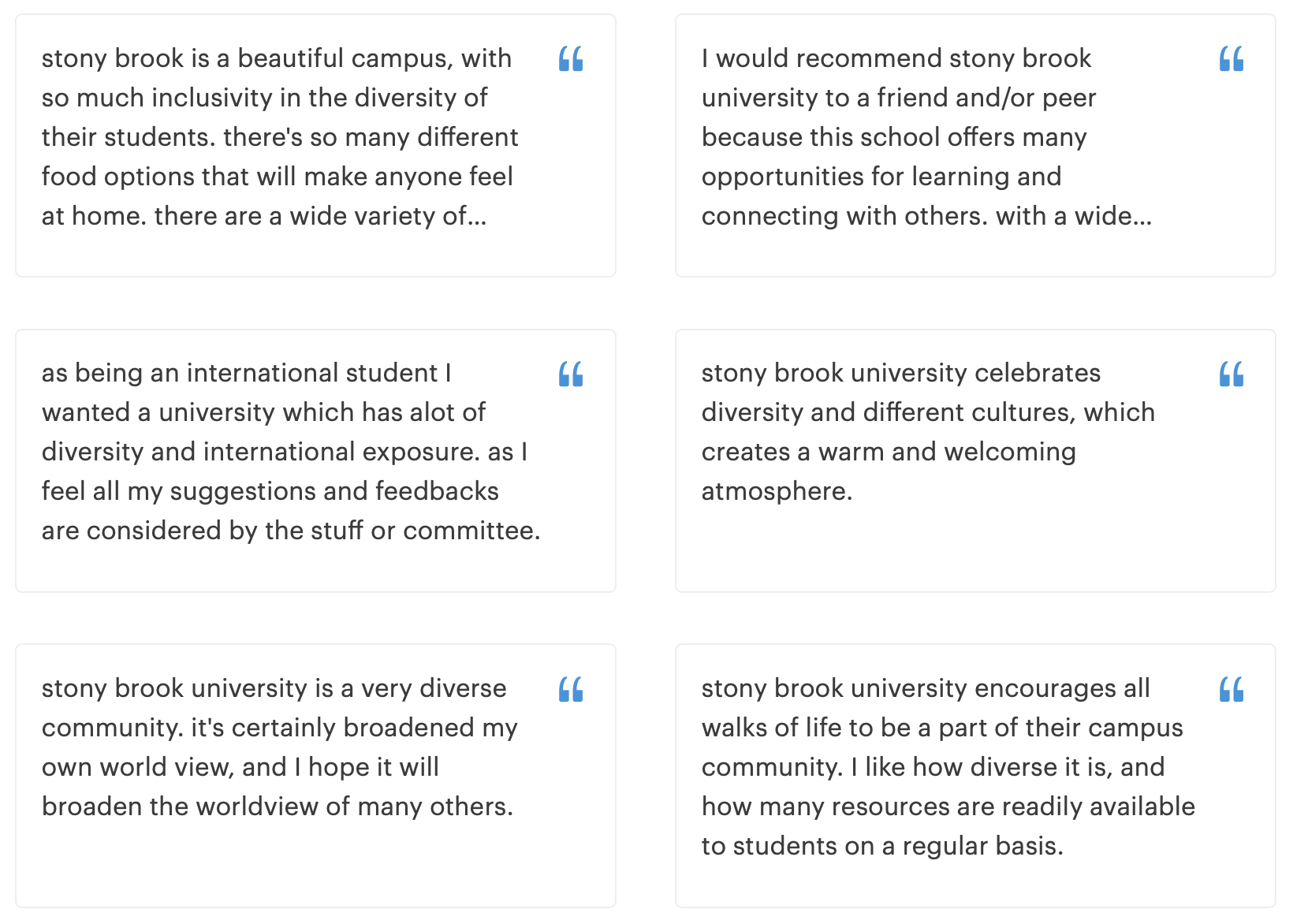 Promoters are 7.4x more likely to mention diversity in relation to positive value than Detractors
A
Classification Analysis
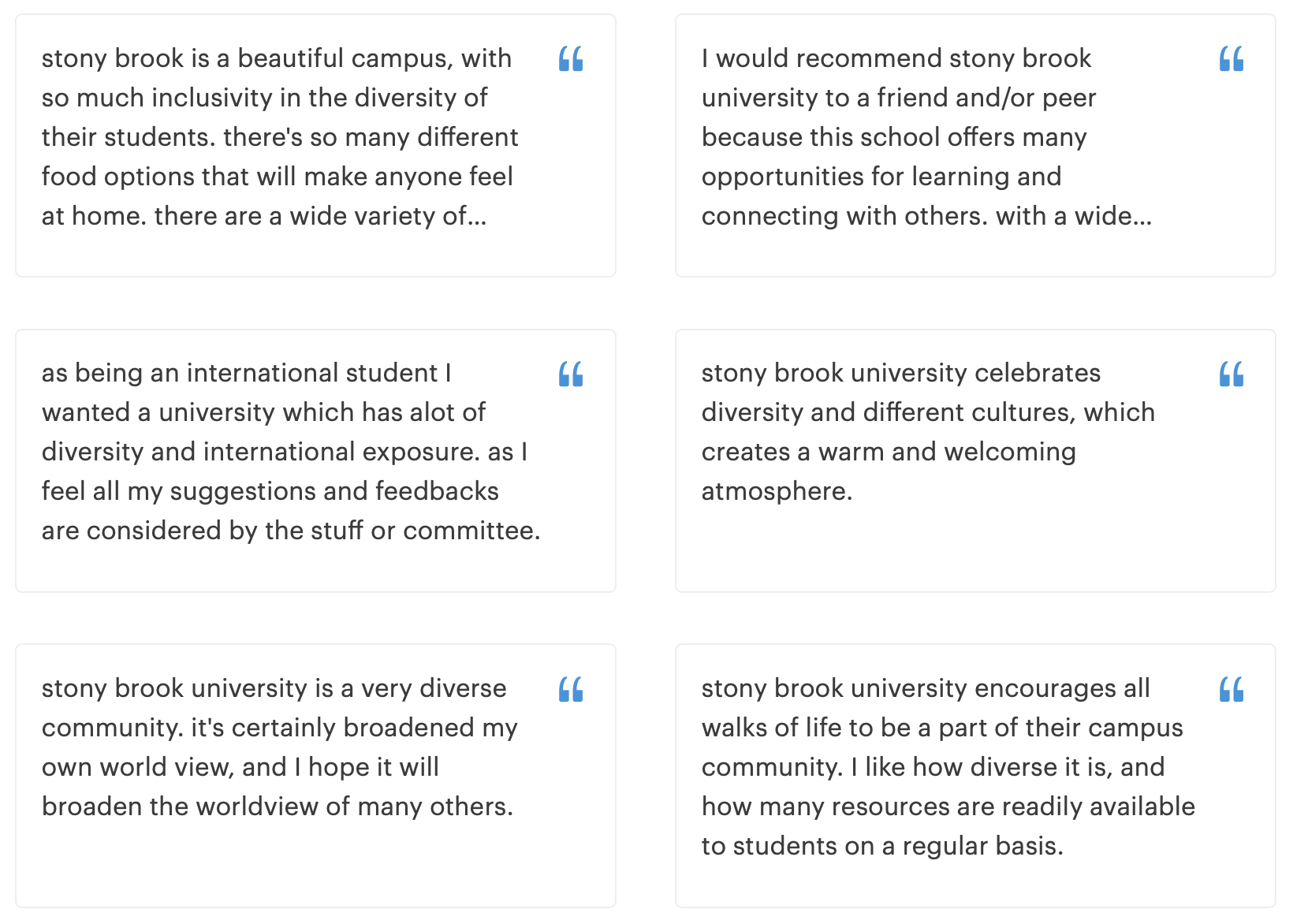 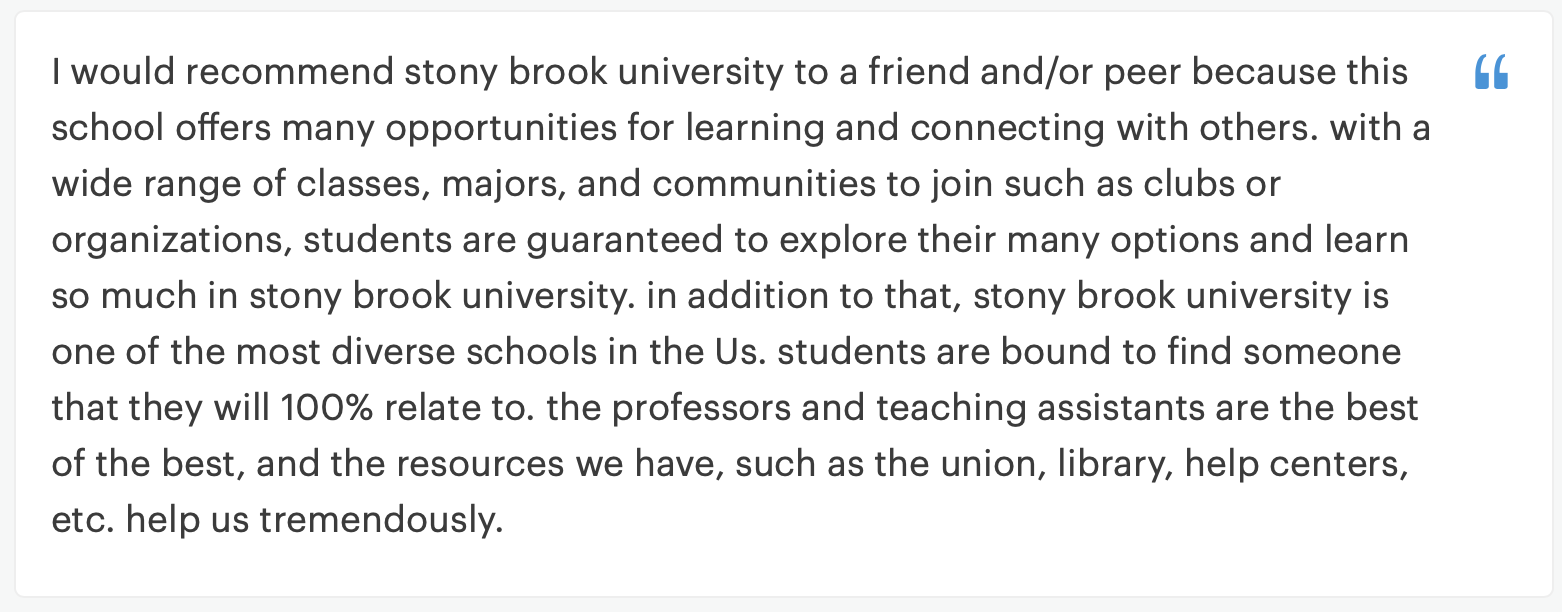 Promoters are 7.4x more likely to mention diversity in relation to positive value than Detractors
A
Classification Analysis
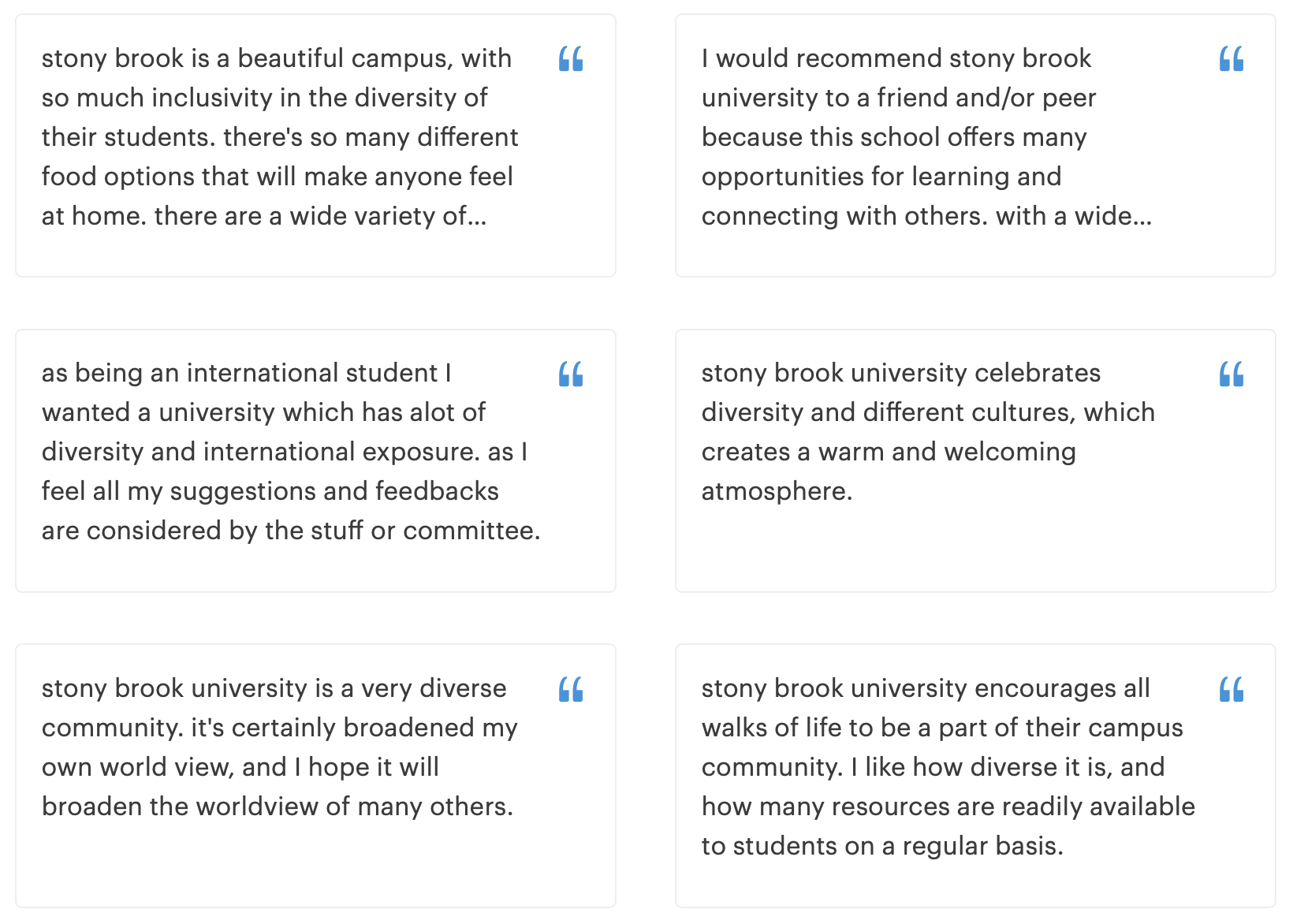 Promoters are 7.4x more likely to mention diversity in relation to positive value than Detractors
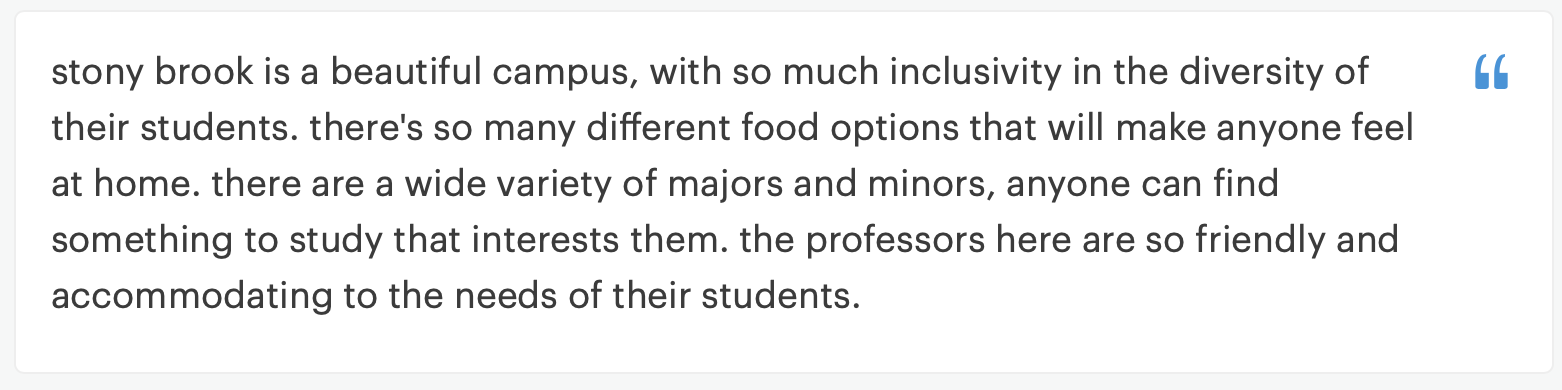 A
Use Cases: Real-time answers to actual questions from leadership
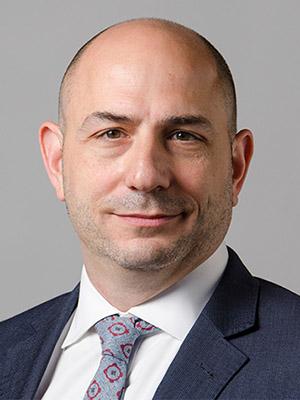 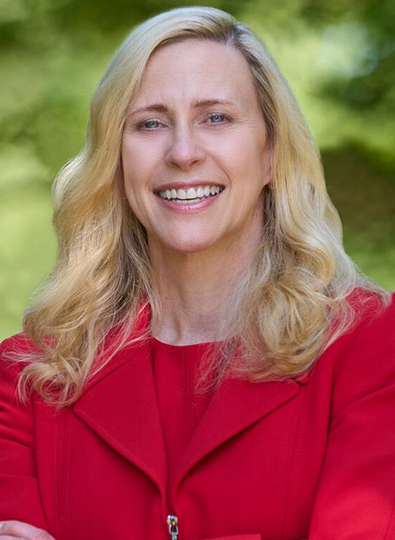 I’m meeting with students later today (Nov. 2) -- what issues are on their minds?
There’s a lot of noise about raising graduate student stipends - how representative is this?
Maurie McInnis
President
Carl Lejuez
Provost
B
How we responded
What was on students’ minds that week?
90 seconds later in the meeting…out of 1,327 comments, #1 was about parking (n=66)
18 minutes after meeting ended, comments forwarded to President
How representative is noise about stipends?
90 seconds later in the meeting…out of 1,065 comments from grad students, 6% (n=67) were about stipends (8th ranked topic)
5 minutes later during meeting, #2 comment among grad assistants; 1 out of 5 commented on stipends/pay
Use Cases: Real-time answers to actual questions from leadership
What are students saying about campus dining this week?
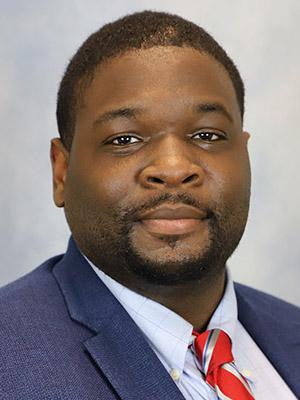 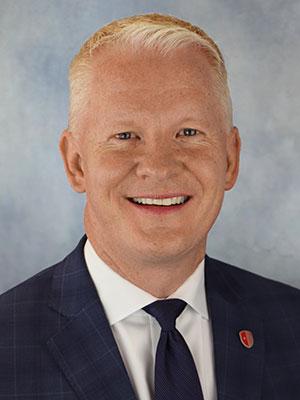 What points of campus pride are students expressing going into the end of the semester?
Rick Gatteau
VP Student Affairs
Ric McClendon
Dean of Students
A
How we responded - Dining
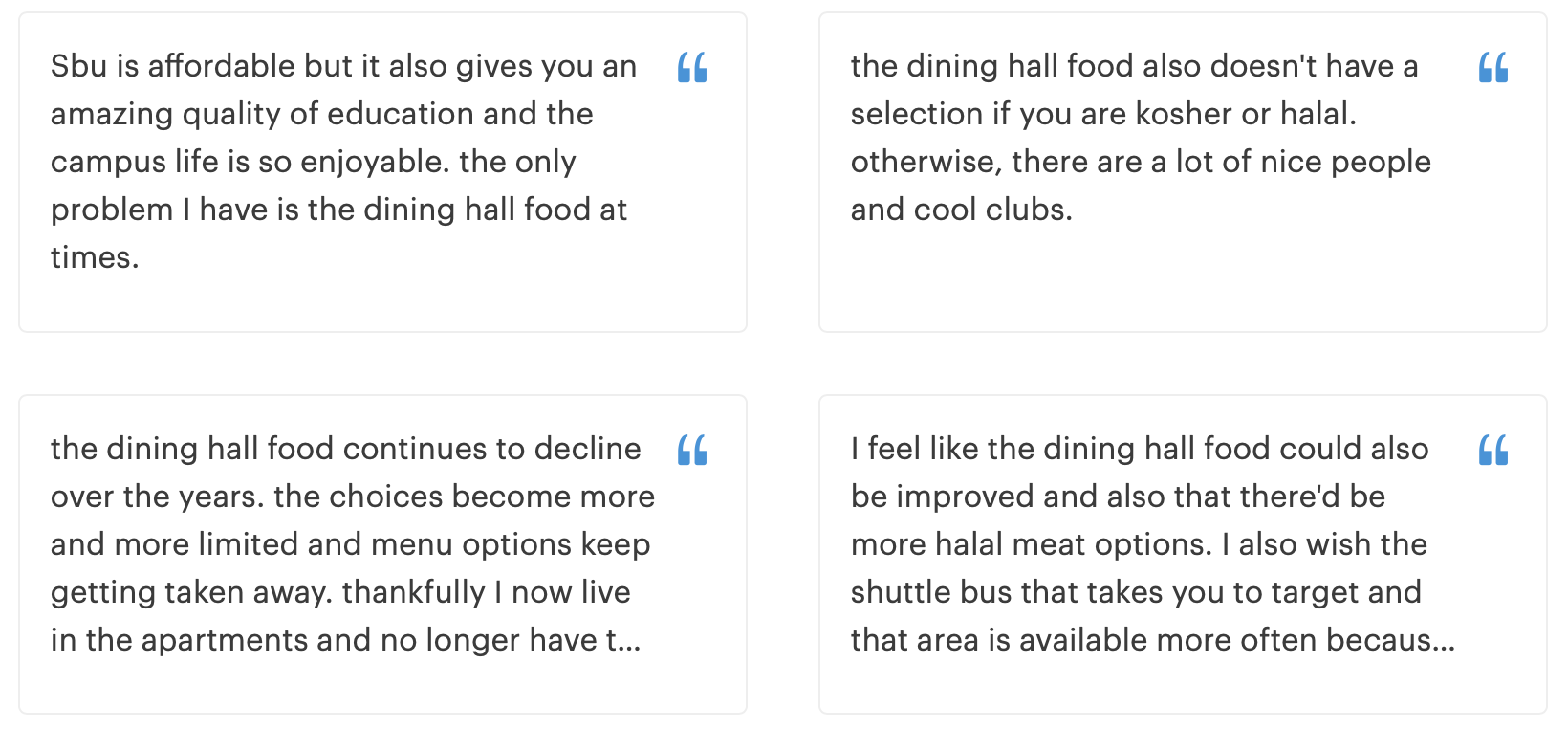 A
How we responded - Pride
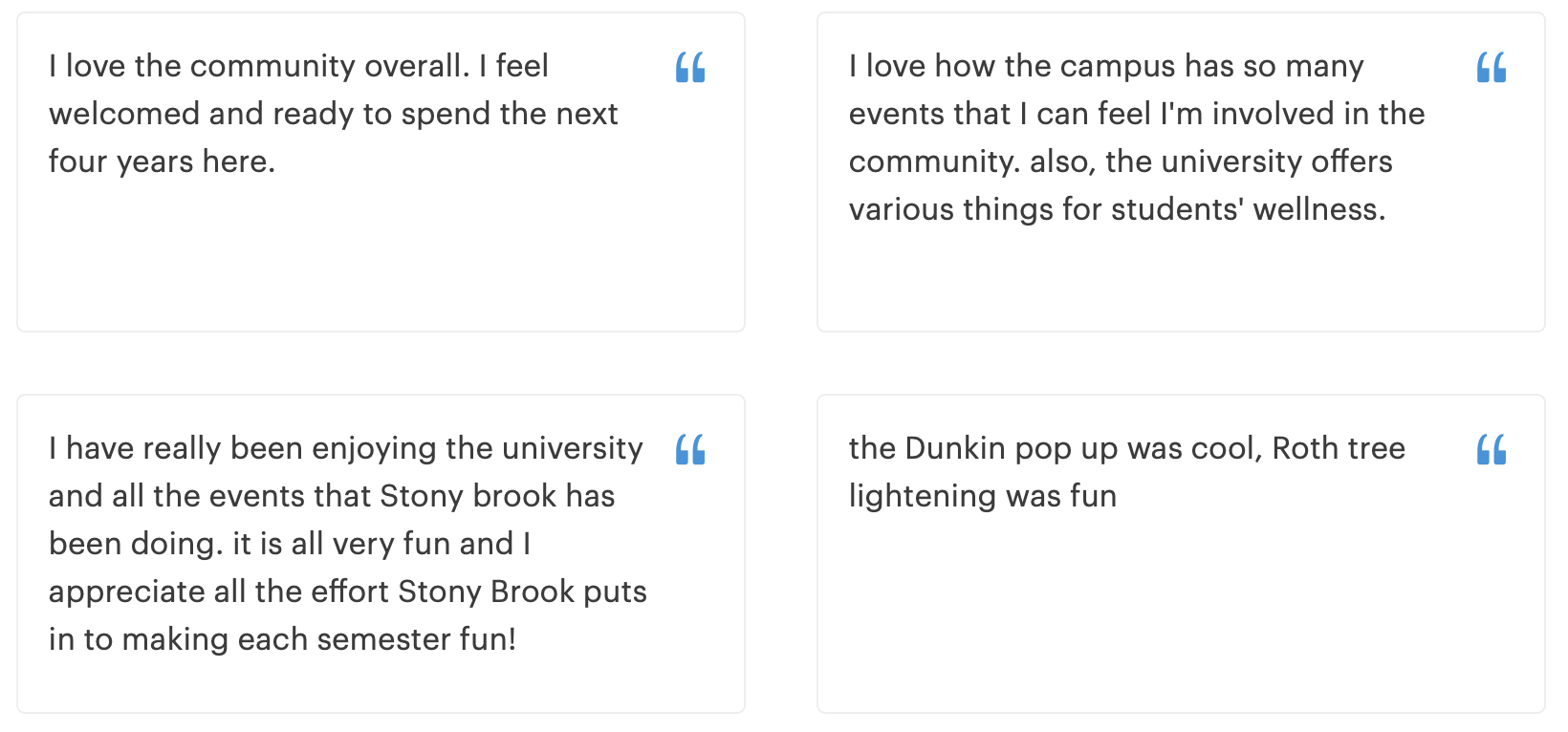 A
Future Directions
Leveraging other modes/channels such as SMS,  app-based response, kiosks, etc.
Launching a communications campaign to increase response rates and normalize participation.
Expanding to other connected populations such as faculty and staff.
Leveraging NLP machine learning and AI.
A
Final Thoughts
Questions /Comments
[Speaker Notes: tinyurl.com/AIR2023-IRPE-CRAFT]
Parking lot
References
Allen, J., Jain, S., and Church, A. (2020) “Using a pulse survey approach to drive organizational change,” Organizational Development Review 52.3, 62-68.

Baker, R., Blumberg, S.J., Brick, M.J., Couper, M.P., Courtright, M., Dennis, J.M., Dillman, D., Frankel, M.R., Garland, P., Groves, R.M, Kennedy, C., Krosnick, J., Lavrakas, P.J., Lee, S., Link, M., Piekarski, L., Rao, K., Thomas, R.K., Zahs, Z. (2010). AAPOR Report on Online Panels. Public Opinion Quarterly 74(4):711-81.

Depaul University (n.d.). “Student pulse.” Retrieved June 17, 2021 from https://irma.depaul.edu/FFPlus.asp?cont=StuPuls 

Keeter, S., McGeeney, K. (2015, September 22). Coverage Error in Internet Surveys. June 17, 2021 from https://www.pewresearch.org/methods/2015/09/22/coverage-error-in-internet-surveys/

University of Connecticut (n.d.). “Student pulse initiative.” Retrieved June 17, 2021 from https://studentaffairs.uconn.edu/student-pulse-initiative/
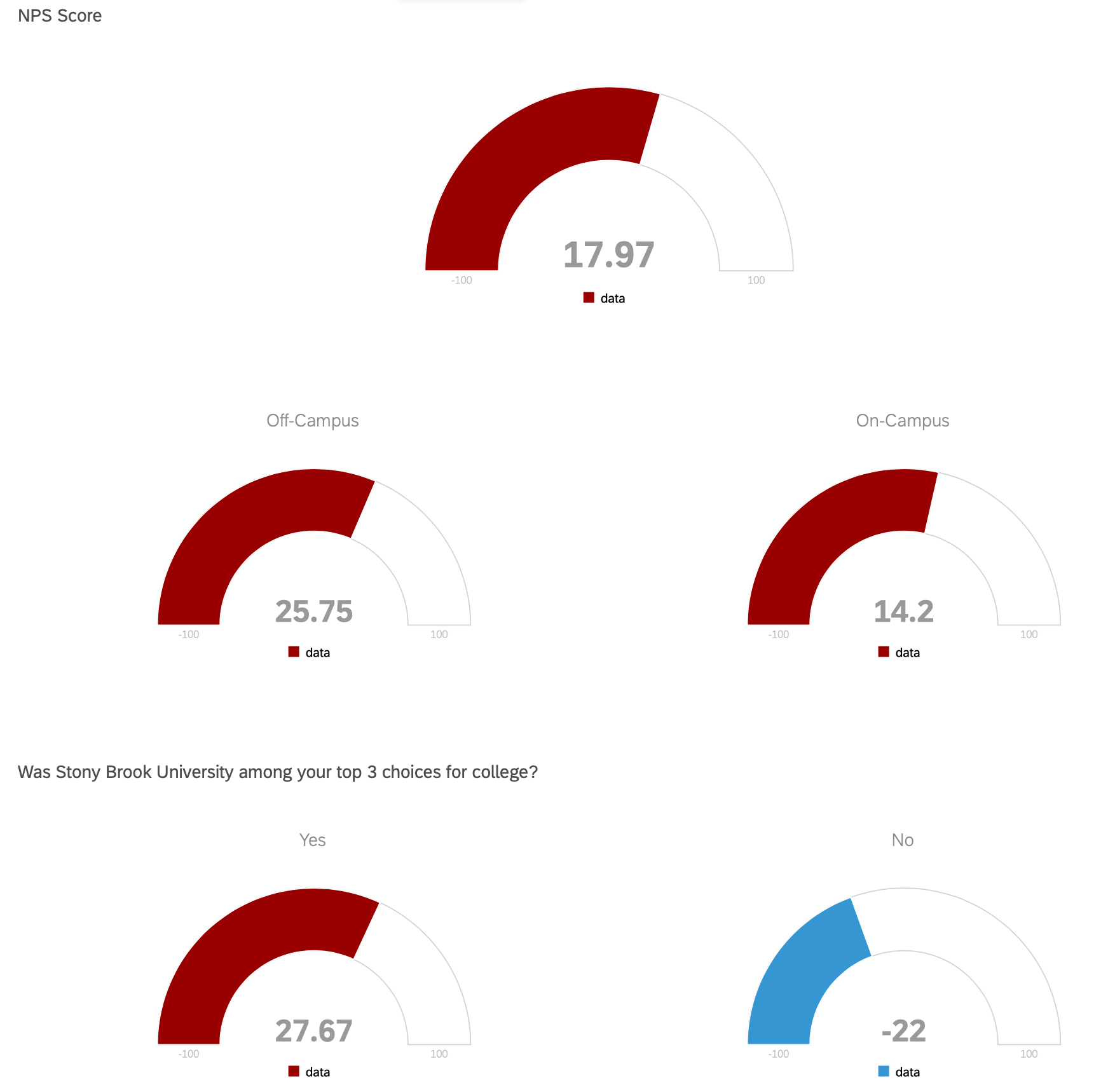 Value of NPS
How likely are you to recommend Stony Brook University to a peer?
A
Source: Opening Week Survey, 2022
Was Stony Brook University among your top 3 choices for college?
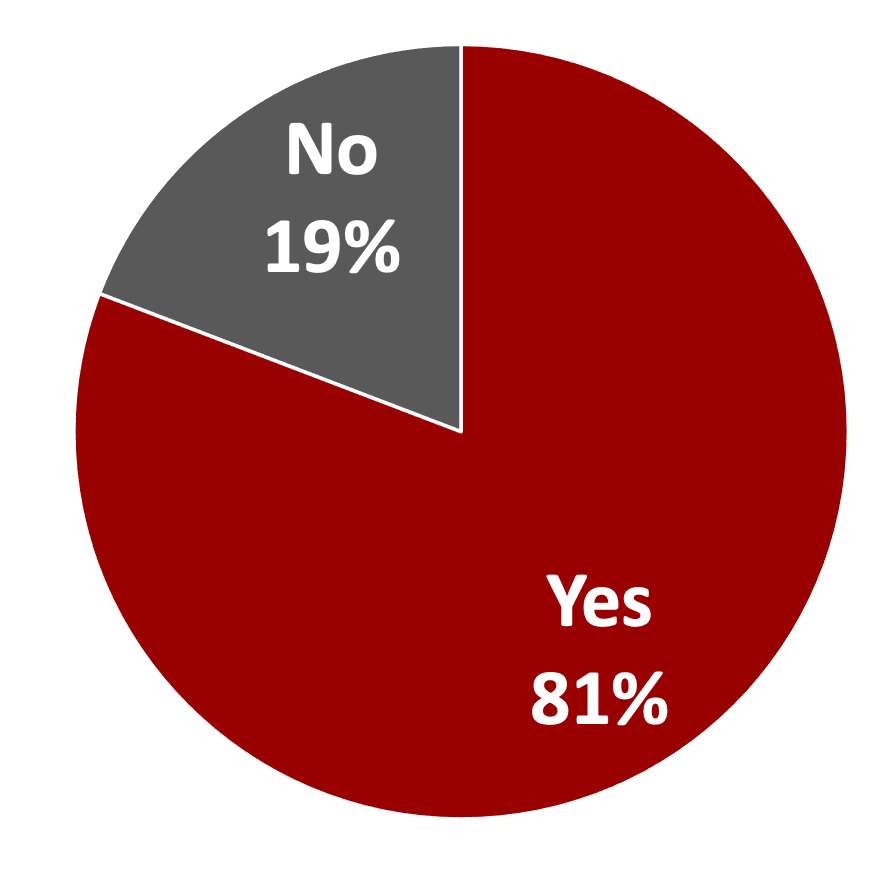 Source: Opening Week Survey, 2022
Based on your experiences during New Seawolf Welcome Week, how likely are you to recommend Stony Brook University to a friend or peer?
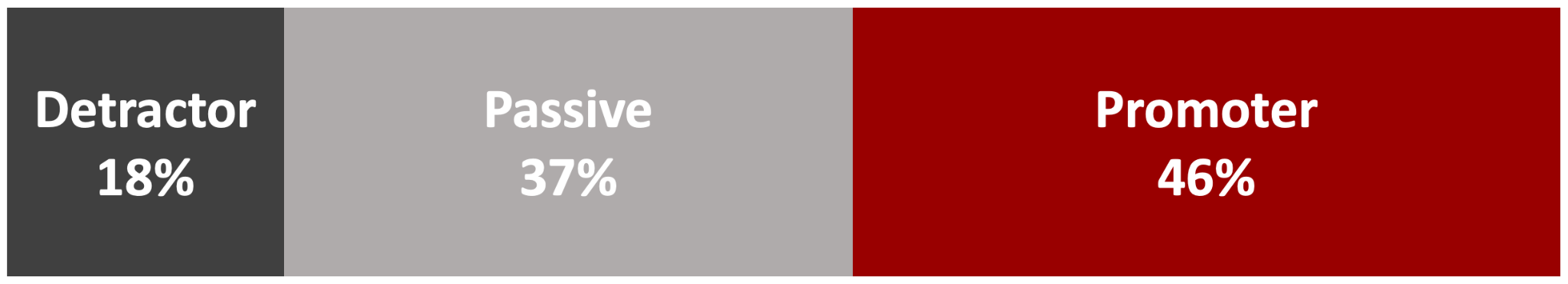 A
Source: Opening Week Survey, 2022
Based on your experiences during New Seawolf Welcome Week, how likely are you to recommend Stony Brook University to a friend or peer?
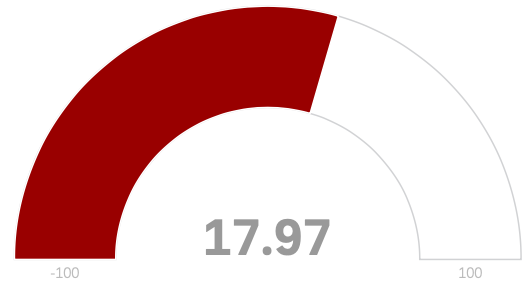 A
Source: Opening Week Survey, 2022
Based on your experiences during New Seawolf Welcome Week, how likely are you to recommend Stony Brook University to a friend or peer?
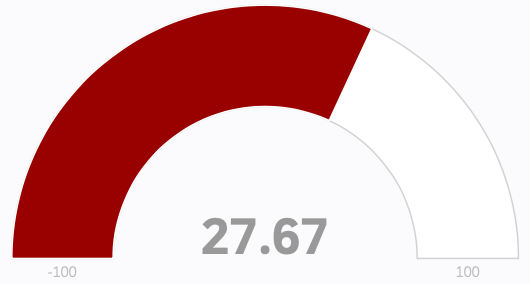 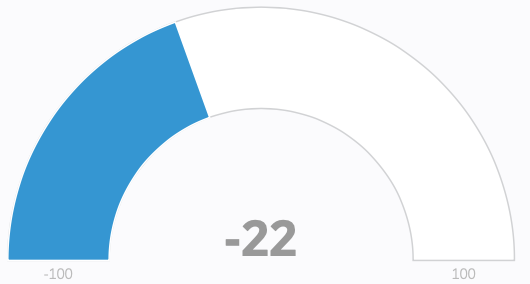 Top 3
Not Top 3
A
Source: Opening Week Survey, 2022
Were the experiences you had during New Seawolf Welcome Week helpful for your first week?
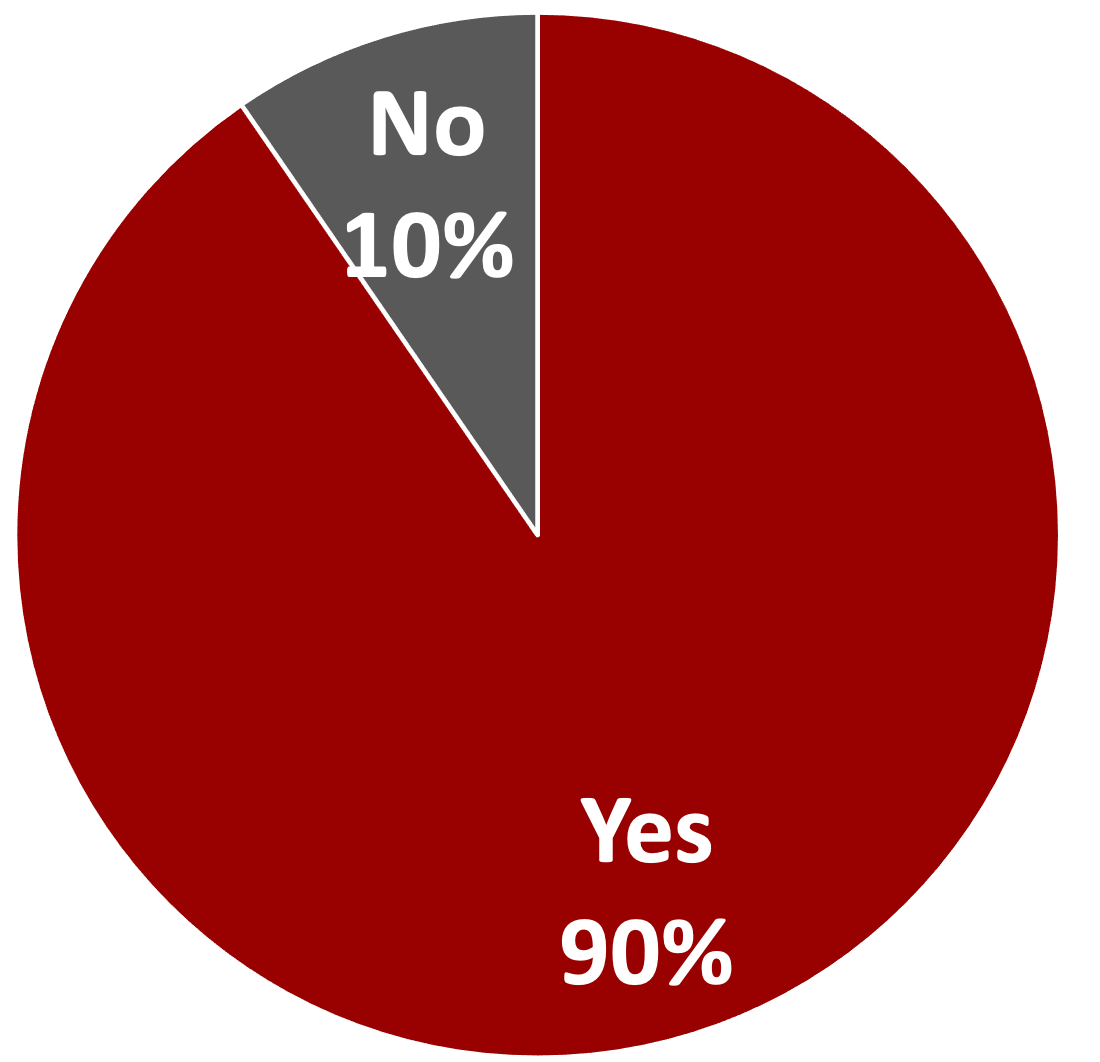 A
Source: Opening Week Survey, 2022
Were the experiences you had during New Seawolf Welcome Week helpful for your first week?
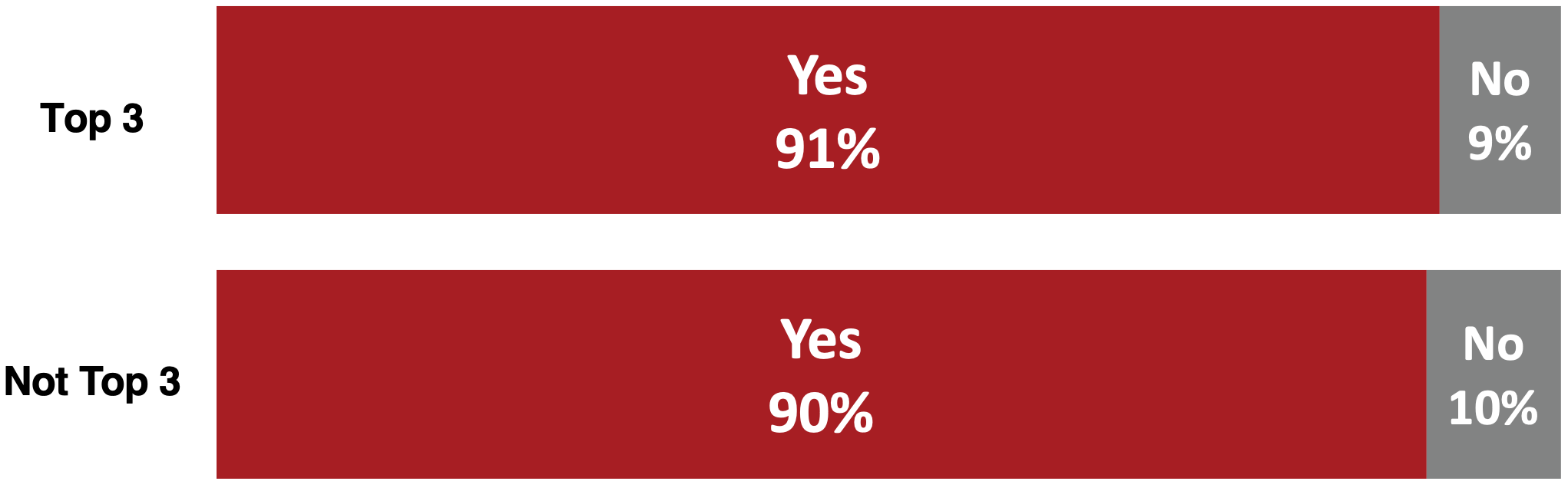 A
Source: Opening Week Survey, 2022
Based on your experiences during New Seawolf Welcome Week, how likely are you to recommend Stony Brook University to a friend or peer?
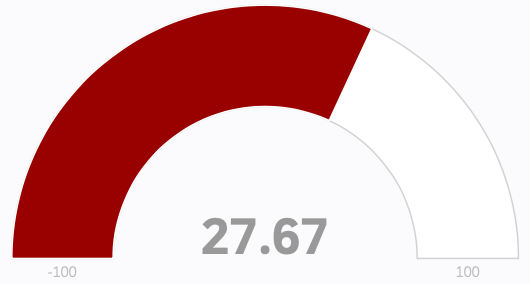 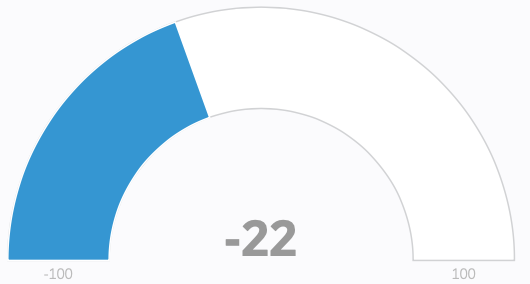 Top 3
Not Top 3
A
Source: Opening Week Survey, 2022
Considerations
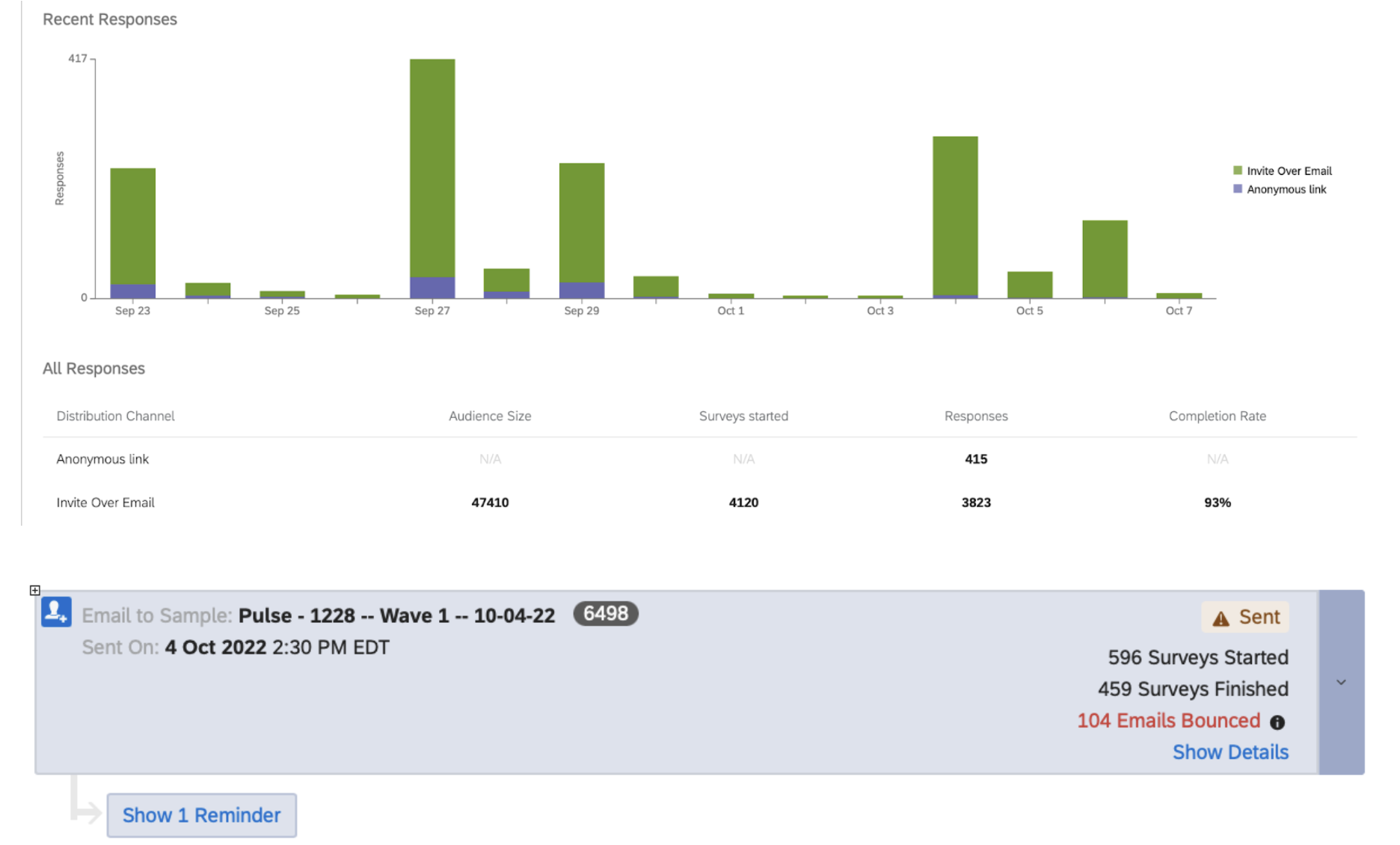 A
Comments - Proportion by Type
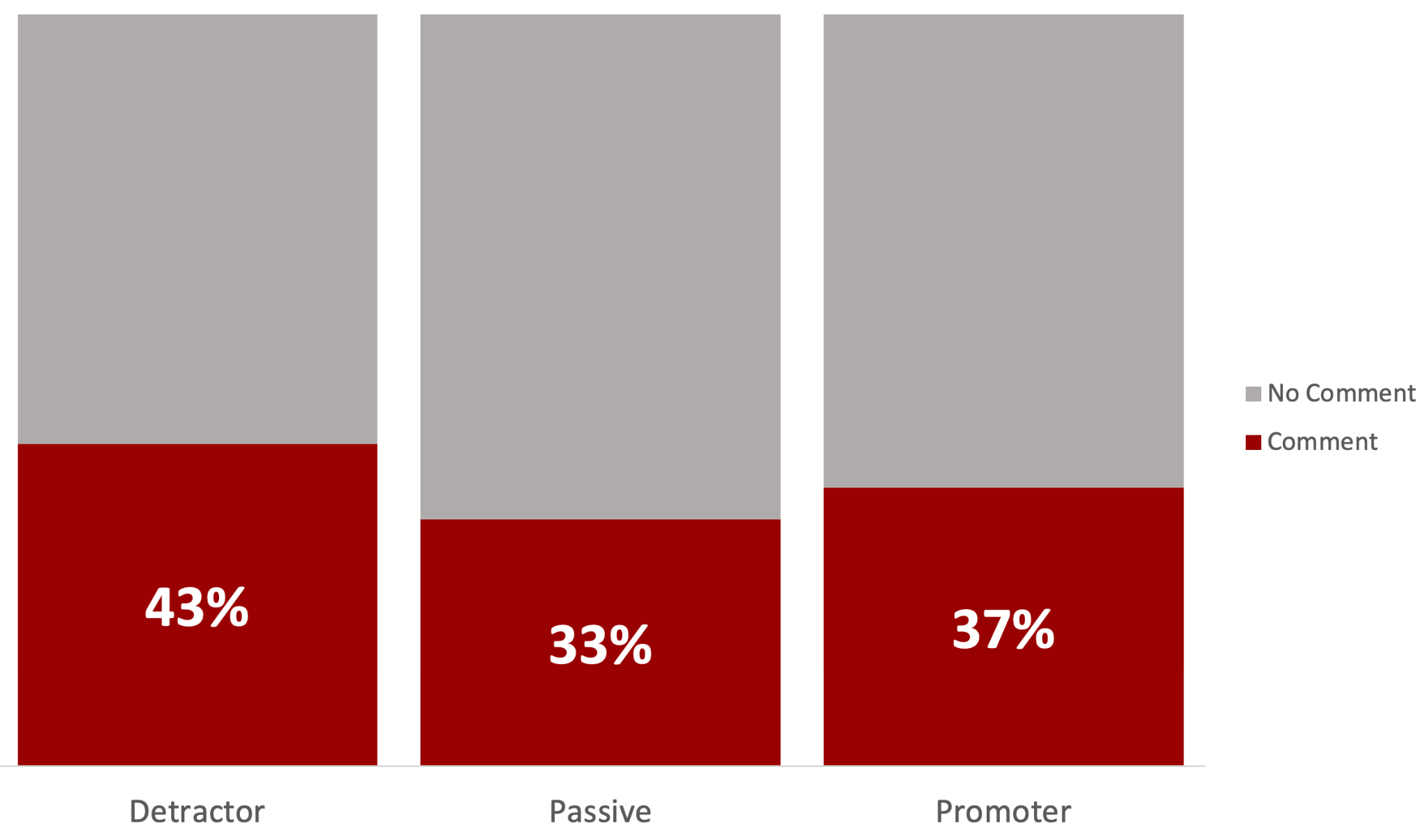 Comments - Count of Content by Type
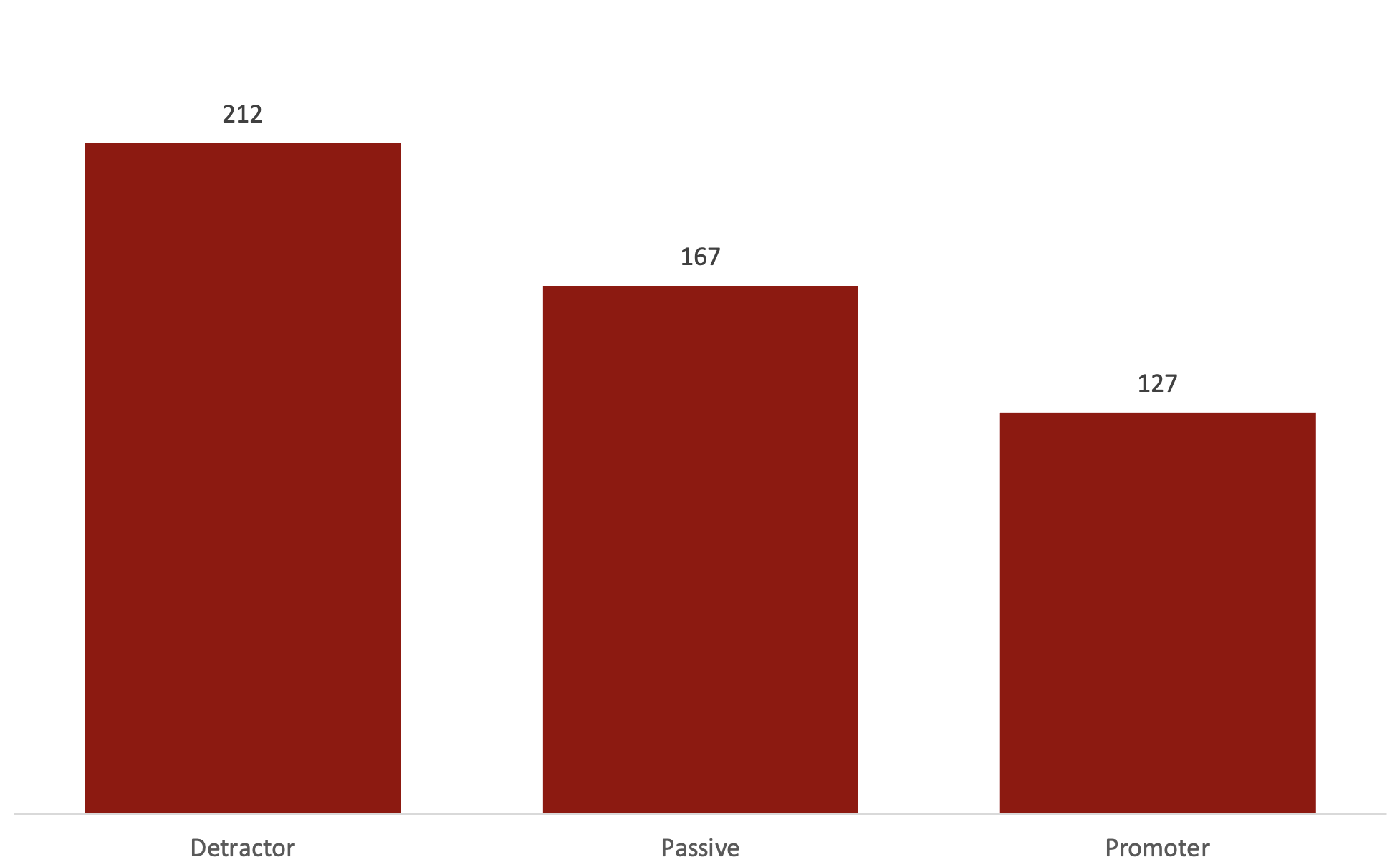 Question testing
I feel like I matter to Stony Brook University.
Question asked for 2 weeks
30 comments
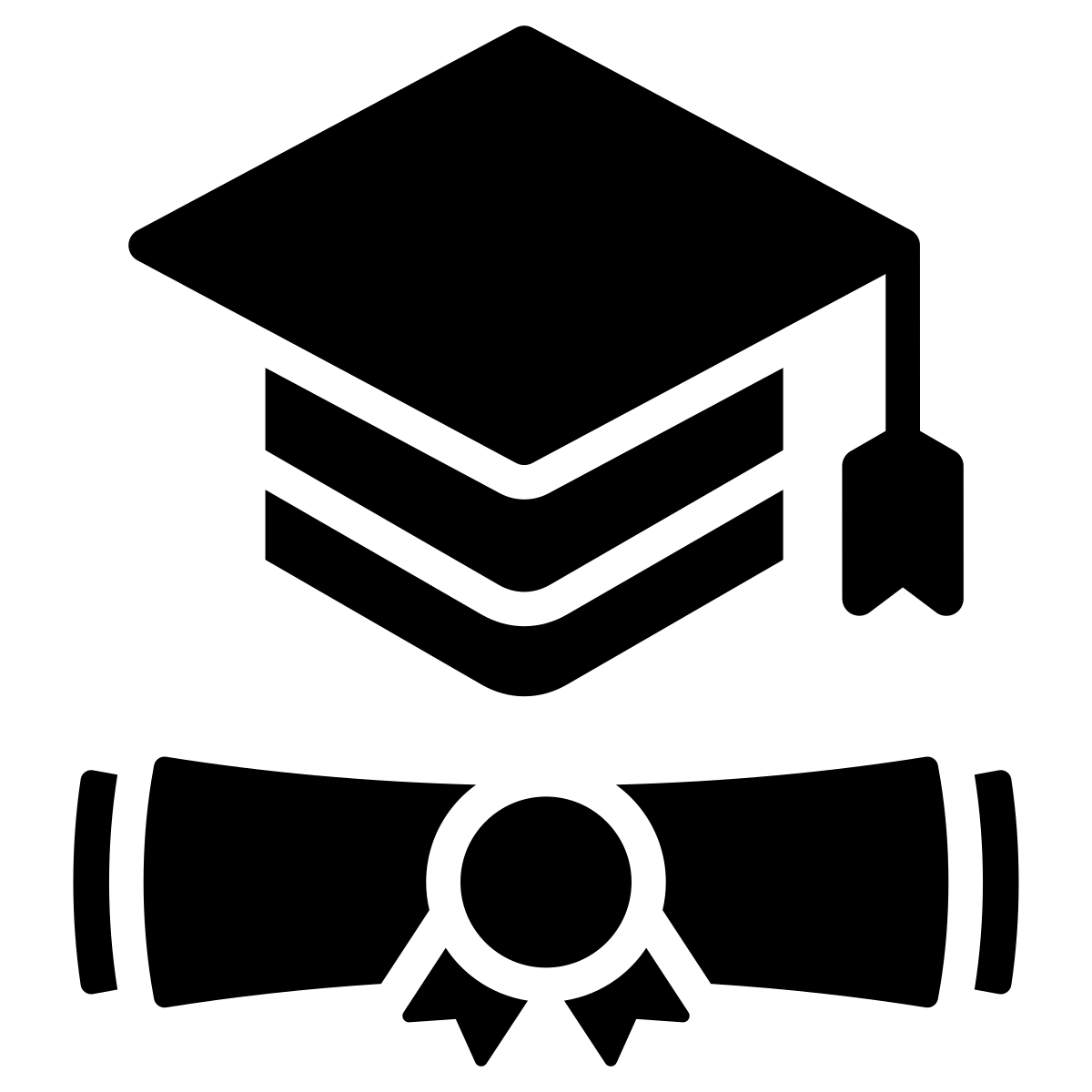 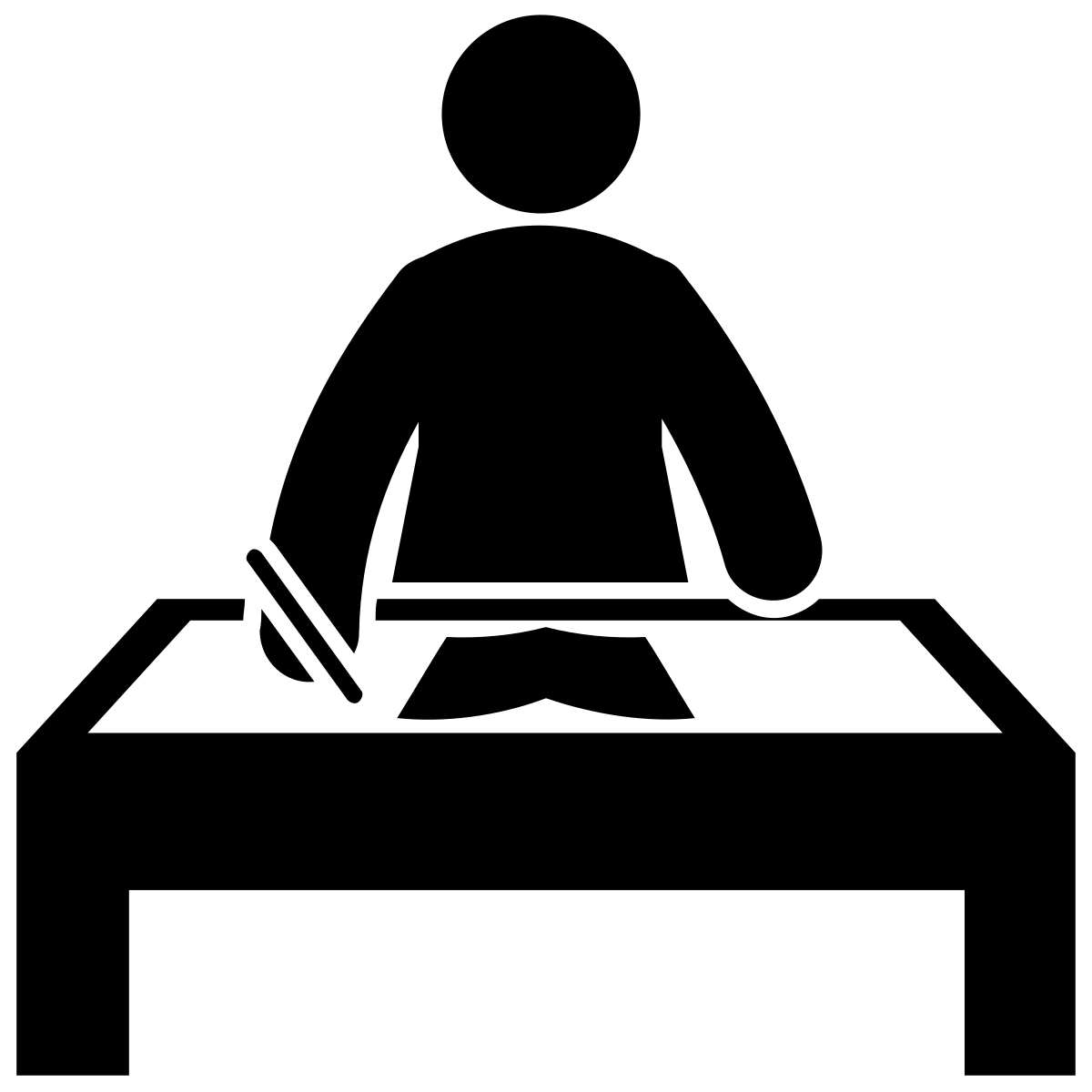 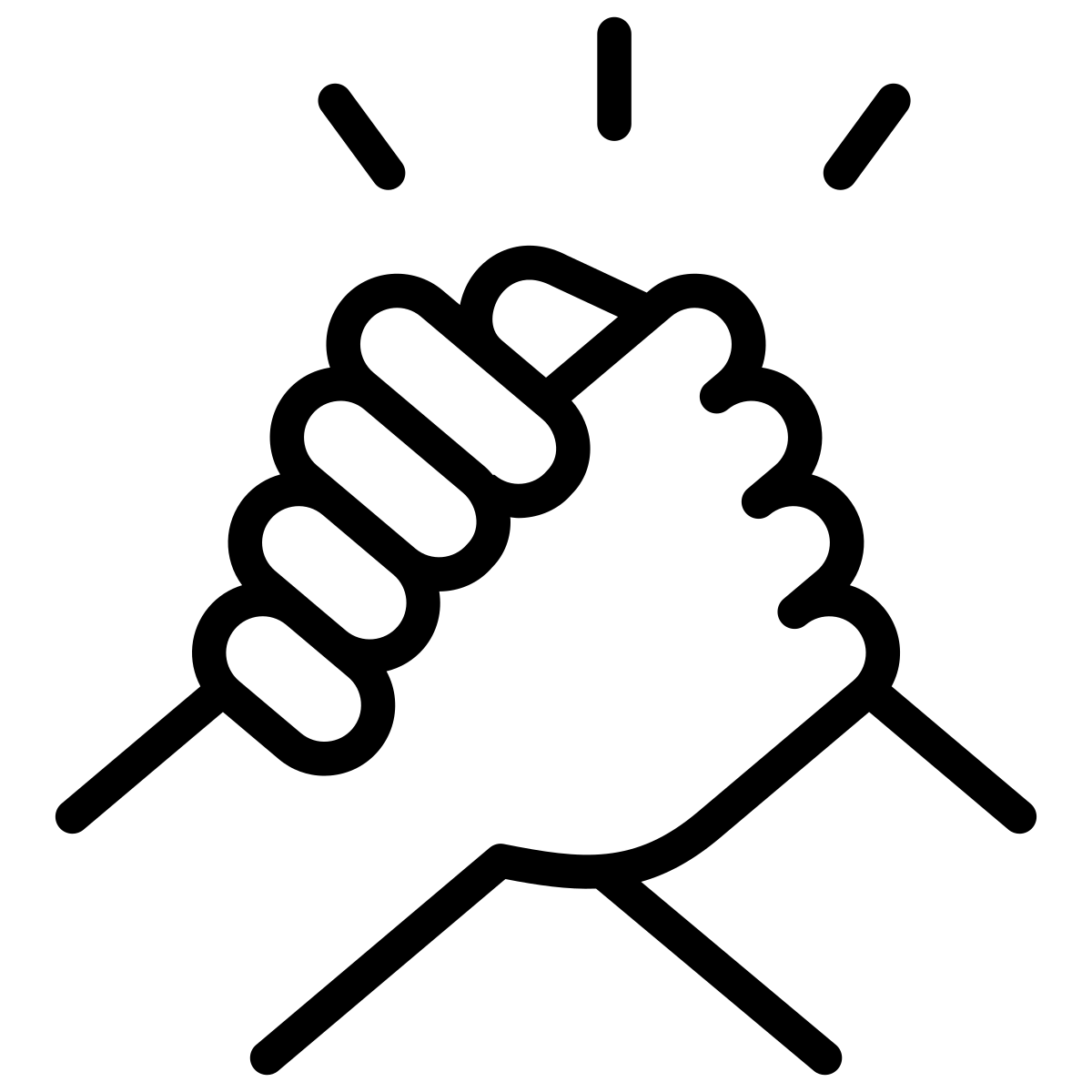 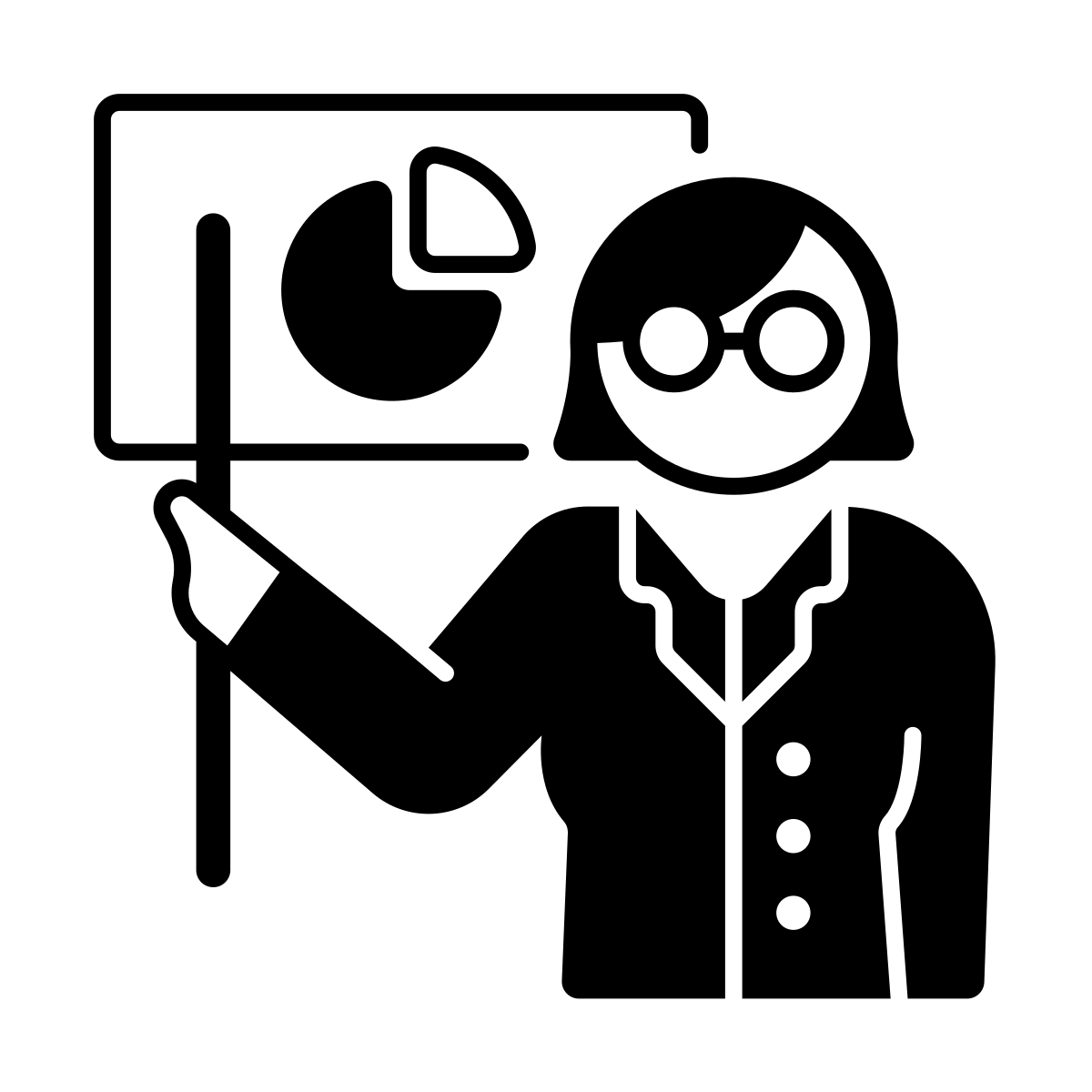